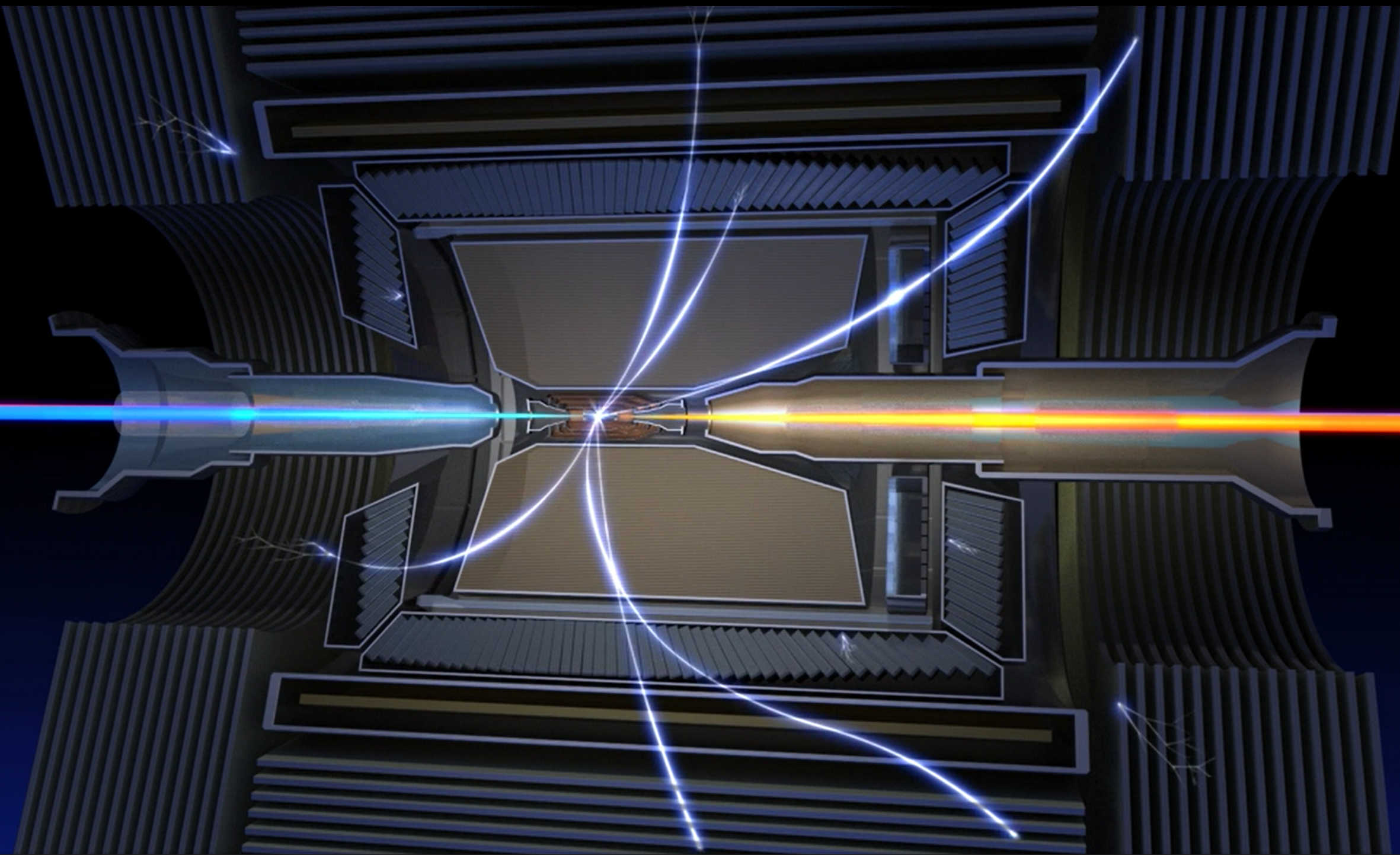 Basf2: Hand On
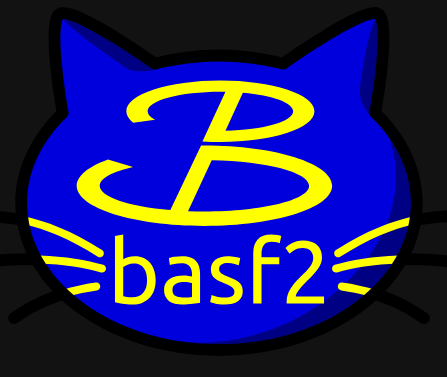 2024 Belle II Winter School
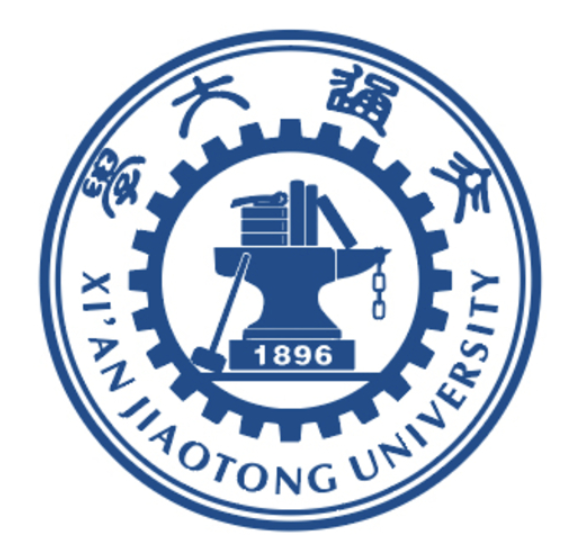 Yubo Li (李郁博)
Xi’an Jiaotong University
2023/06/14
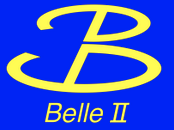 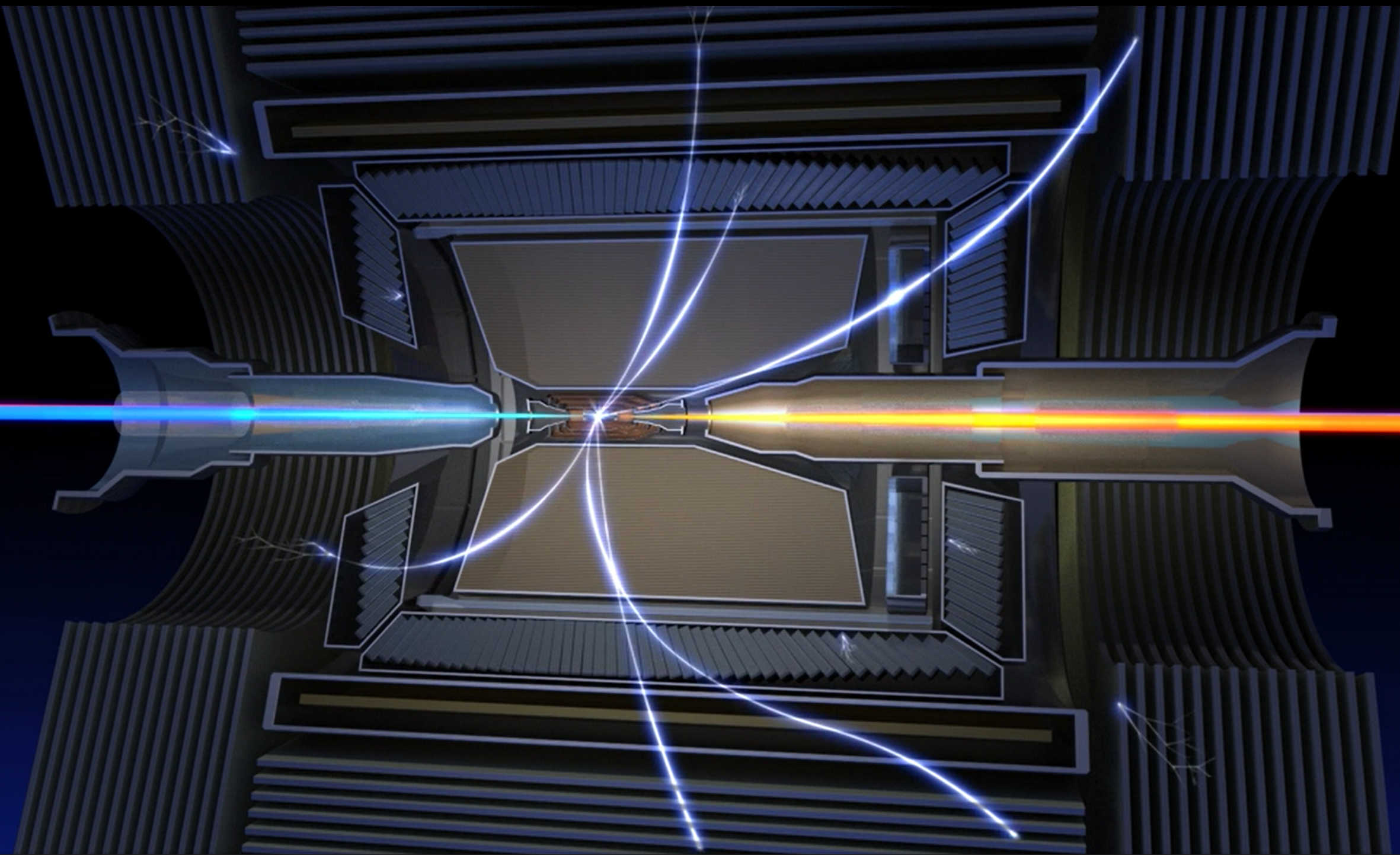 Basf2: Belle 2 analysis software framework
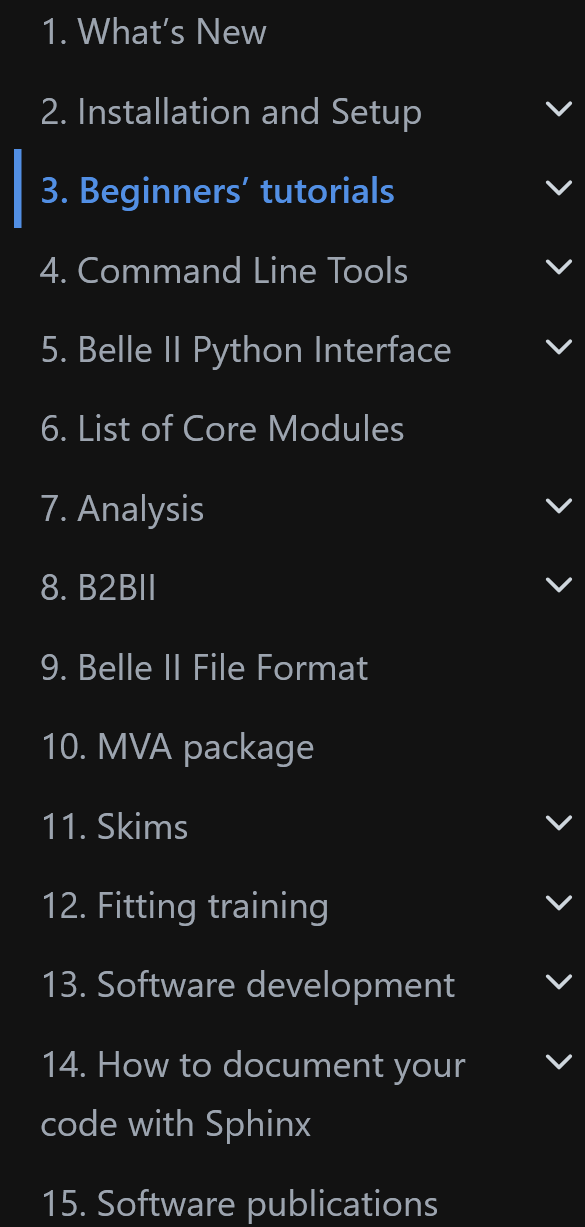 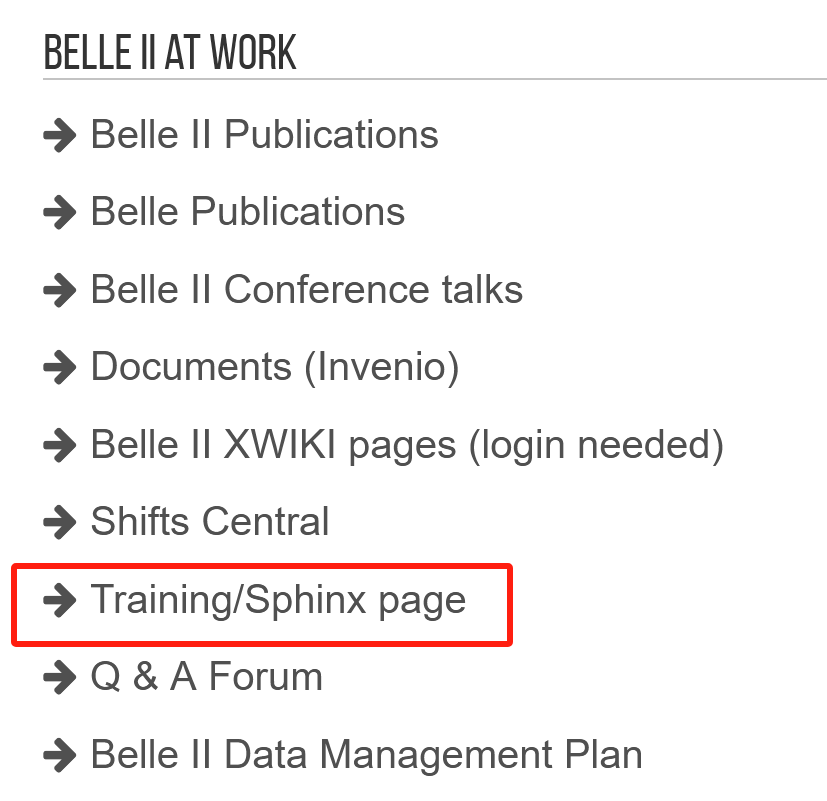 1
Basf2’s Work Flow:
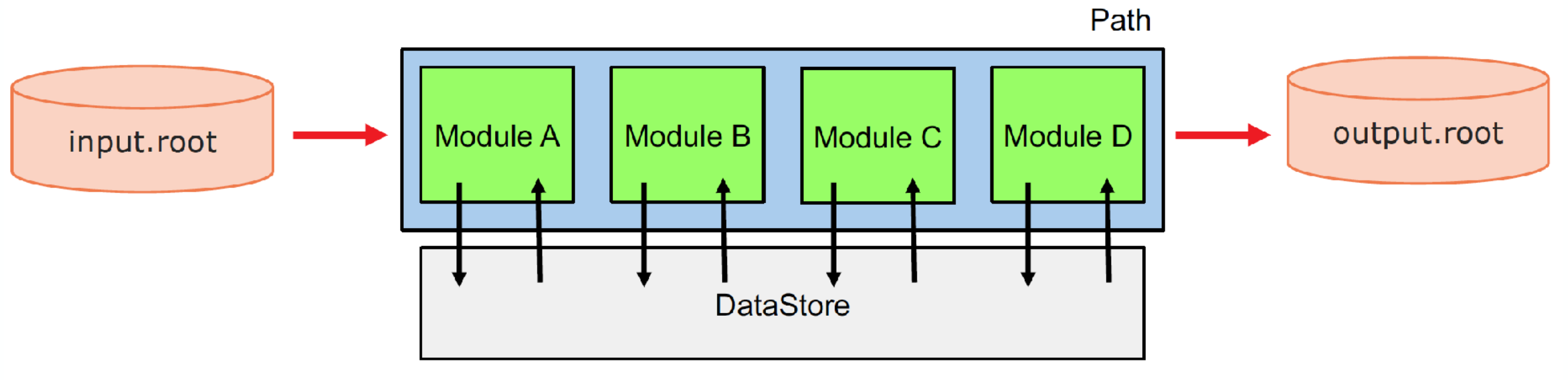 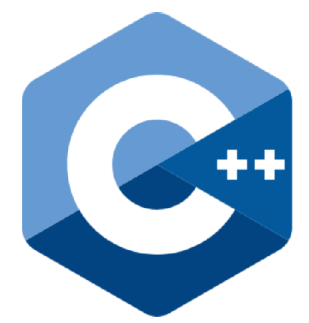 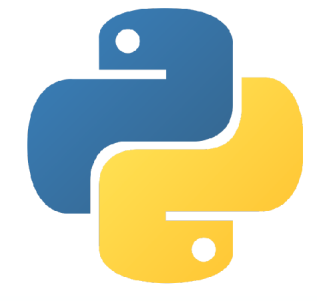 Module
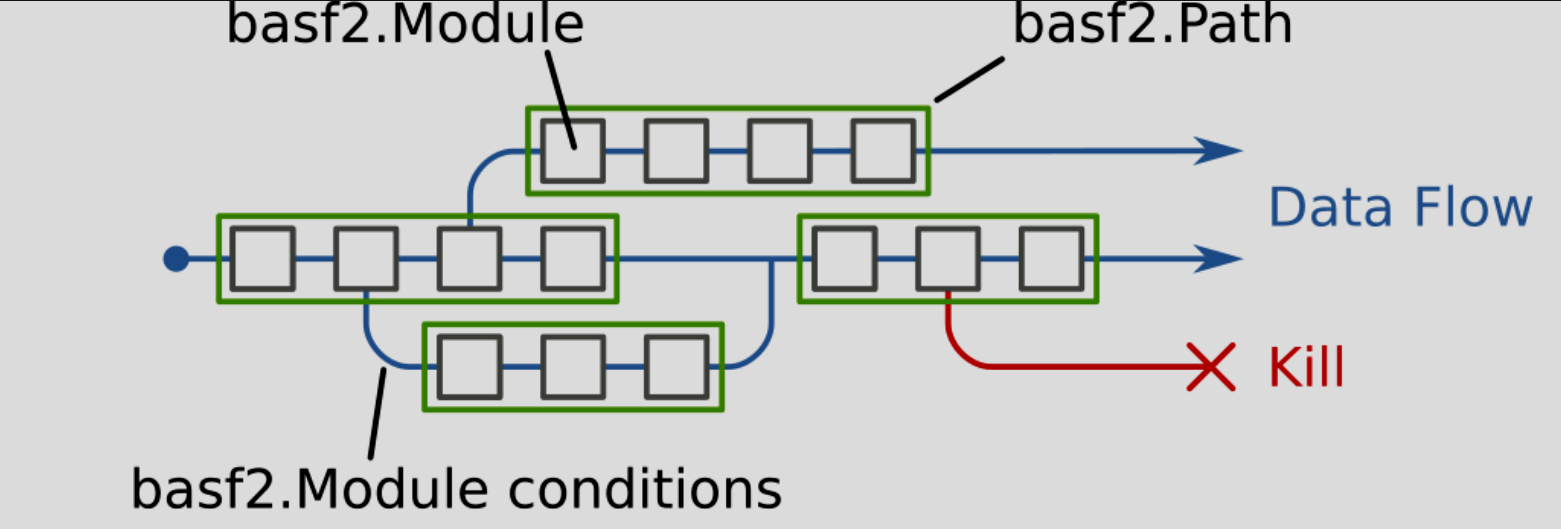 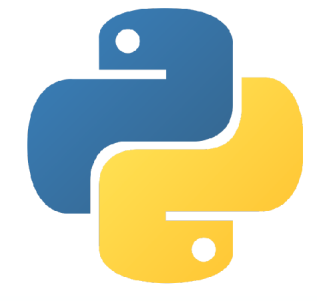 Steering
2
Access to the code repository
1. 在工作系统中产生密钥文件
ssh-keygen -t rsa -C "your_email@your_domain.com"
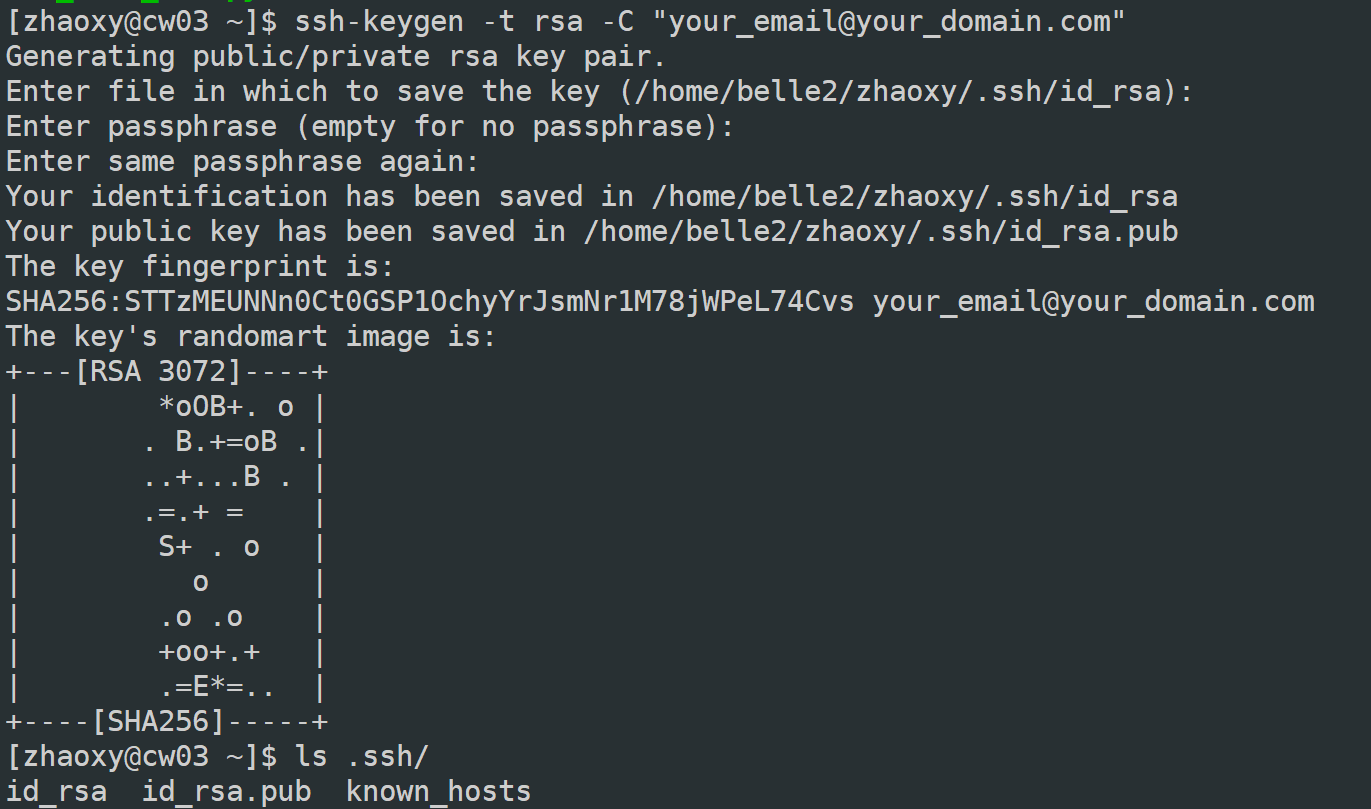 设定密钥认证密码
Vi 打开公钥文件，复制内容
3
https://confluence.desy.de/pages/viewpage.action?pageId=35819226#Git/GitLabIntroduction-Introduction
Access to the code repository
2. 绑定gitlab.desy.de
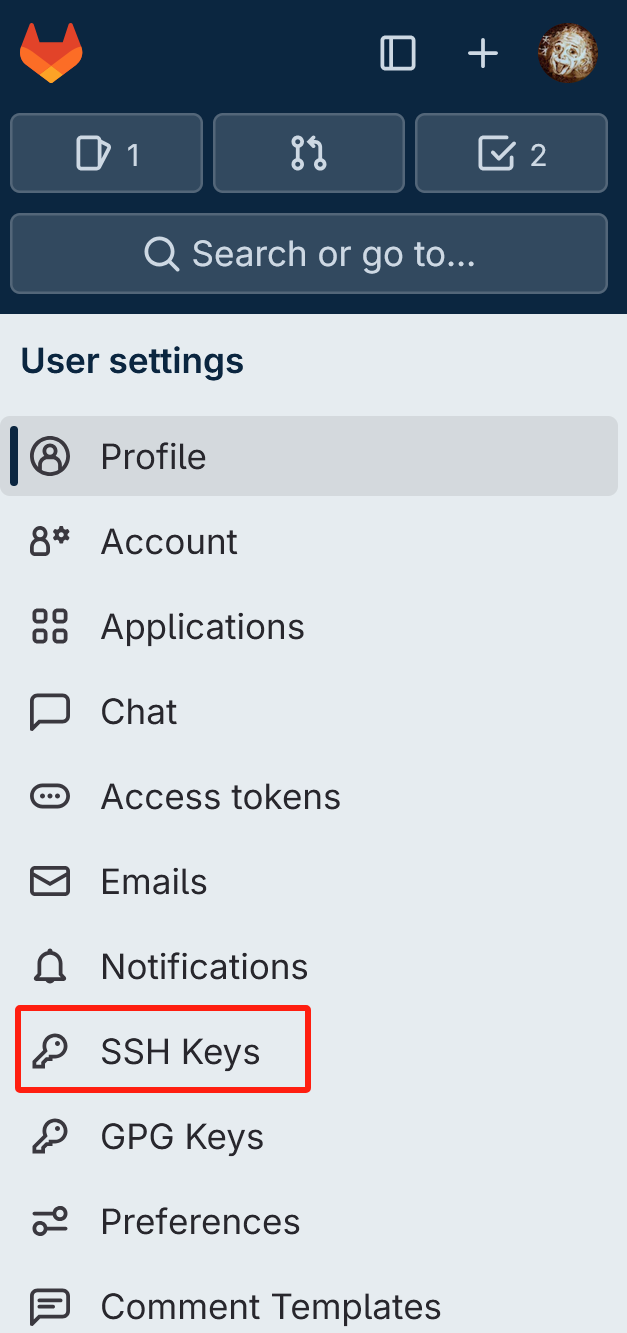 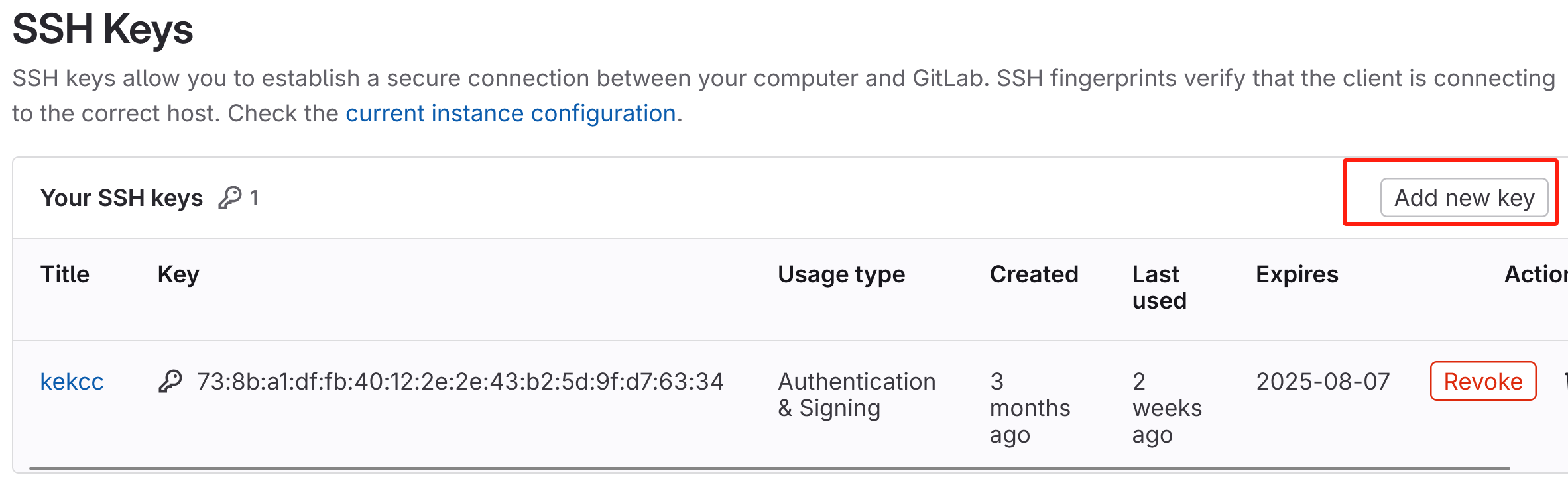 ③
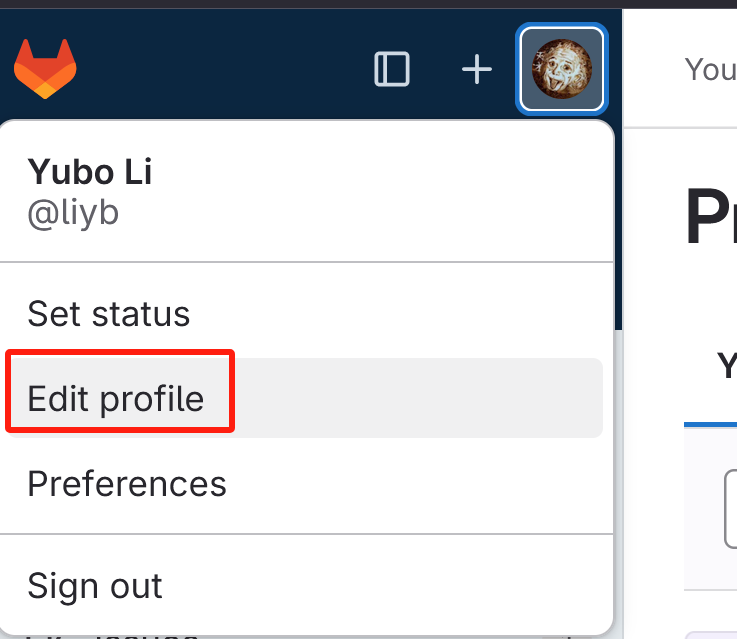 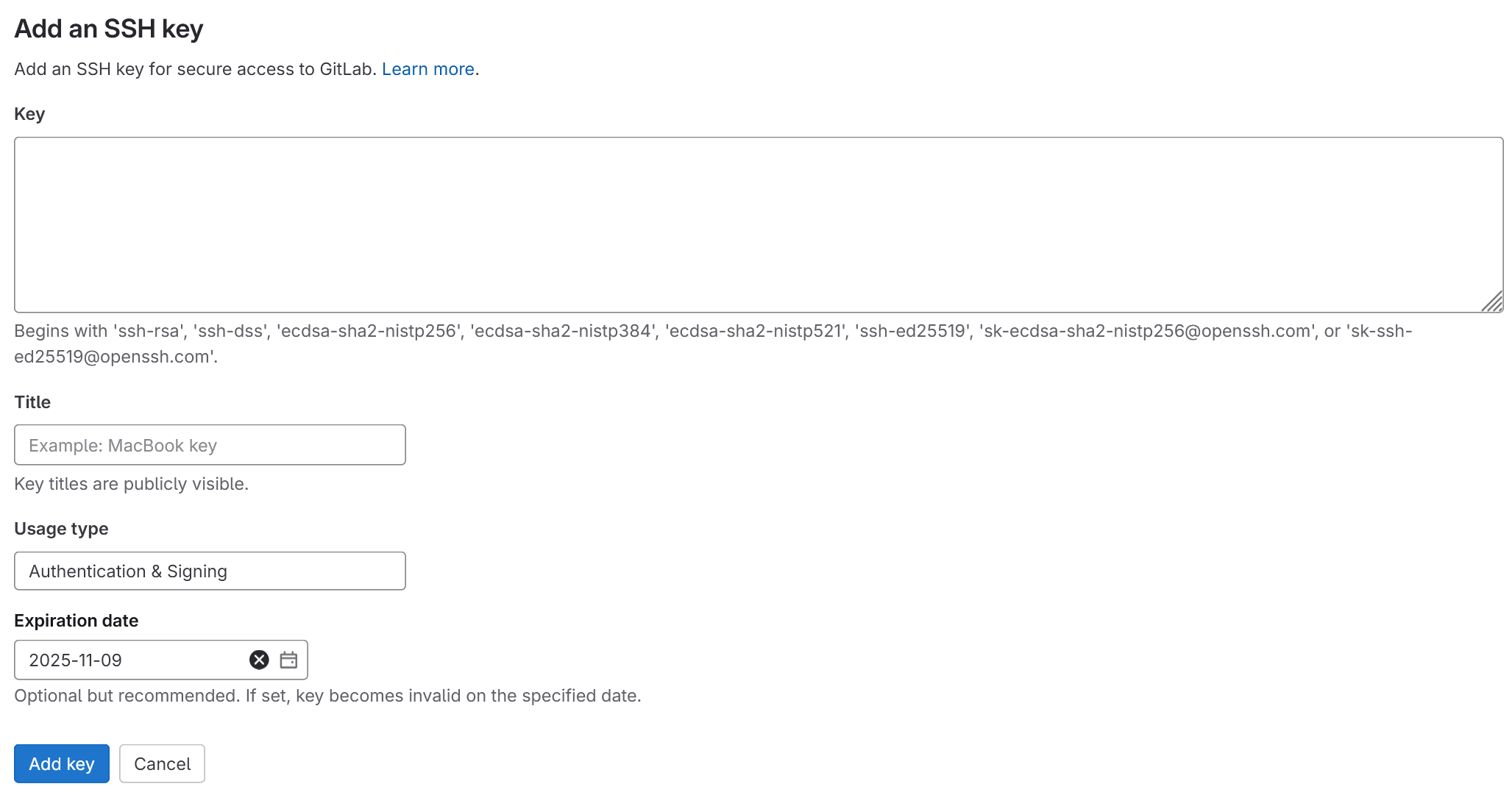 ①
④
将复制的公钥粘贴到这里
②
4
https://software.belle2.org/
在Linux 命令行，可以
b2setup –help
b2help-releases
Setup 1:
物理分析：
     source /cvmfs/belle.cern.ch/tools/b2setup release-XX-YY-ZZ
     本地不对下载code，不能修改basf2 code
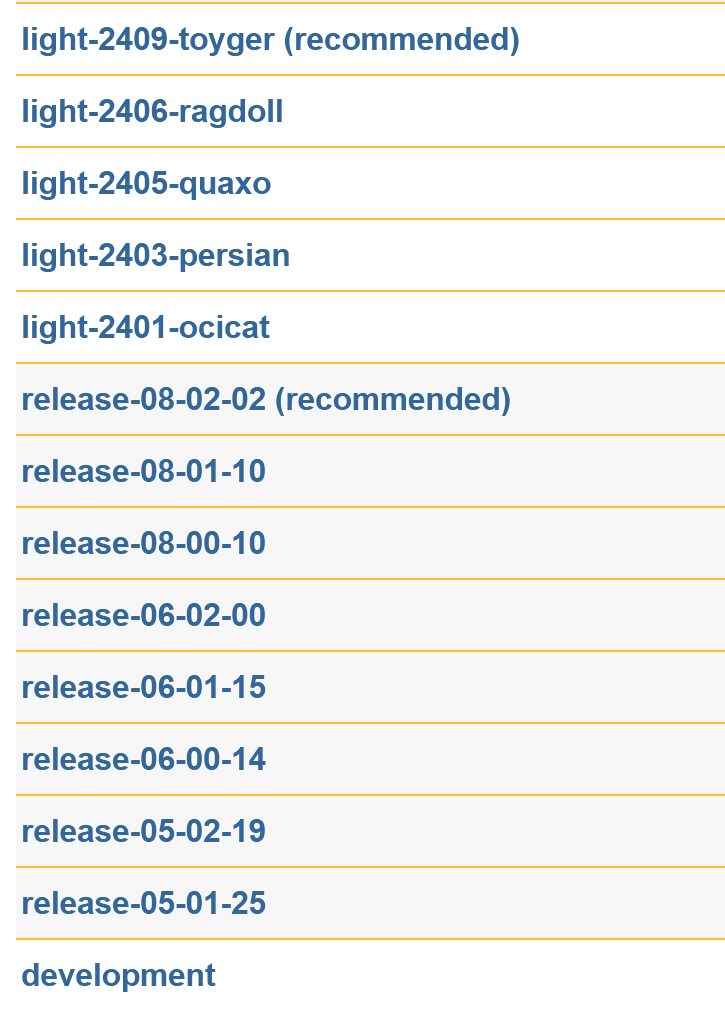 代码研发（service work, DAQ update, detector update, etc）：
     source /cvmfs/belle.cern.ch/tools/b2setup
     b2code-create development
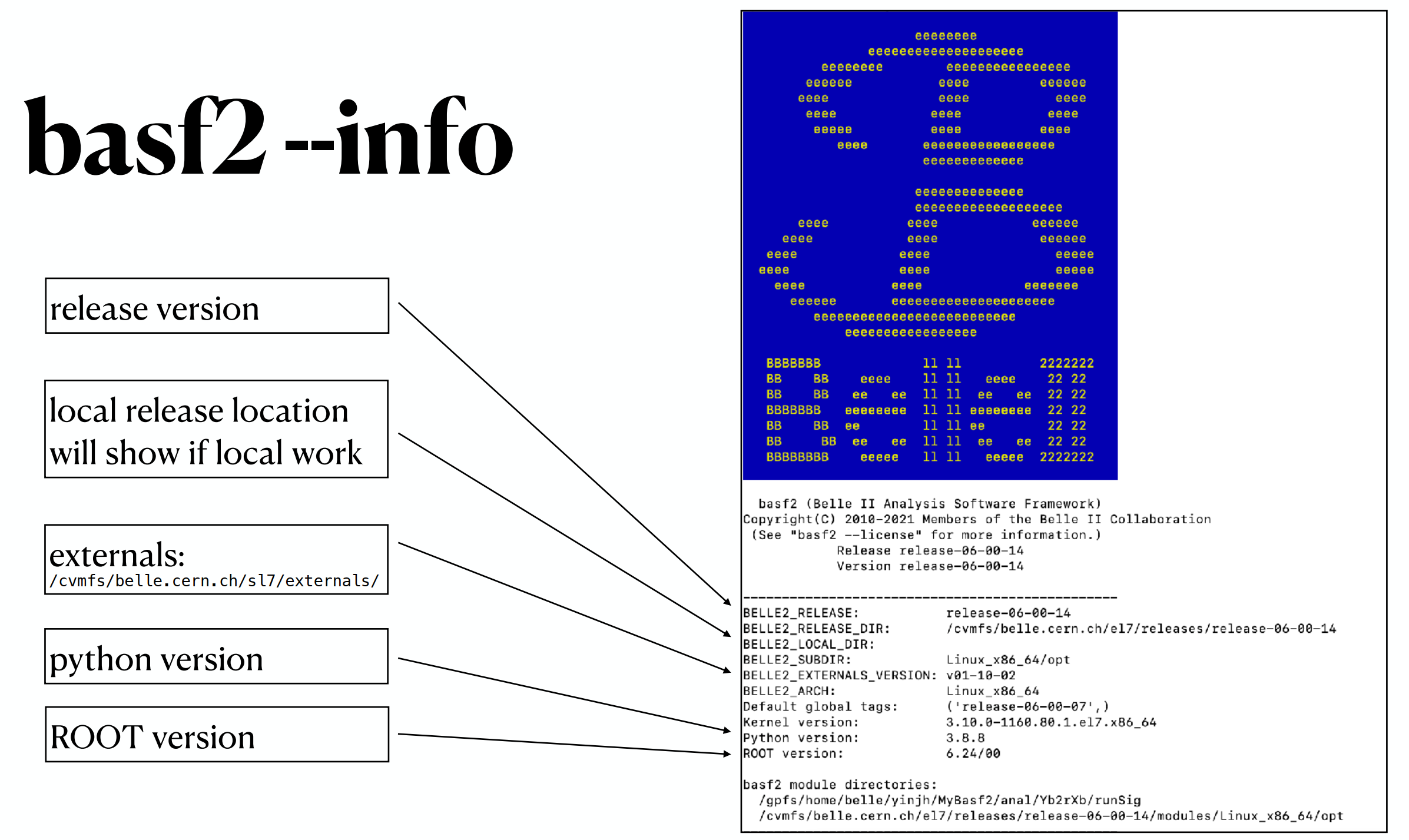 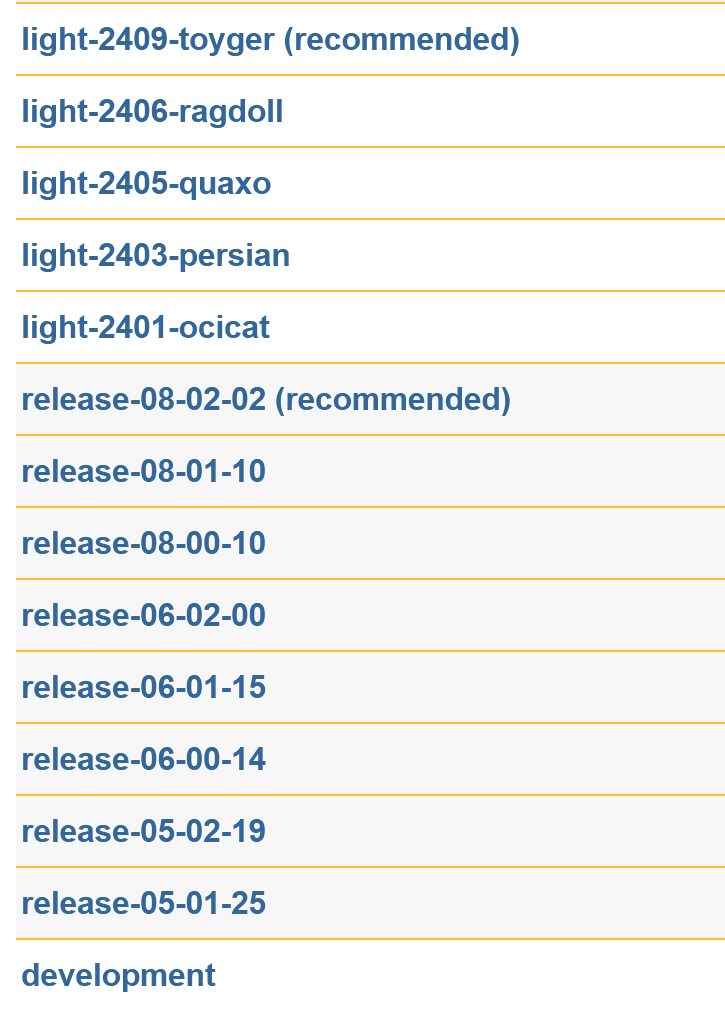 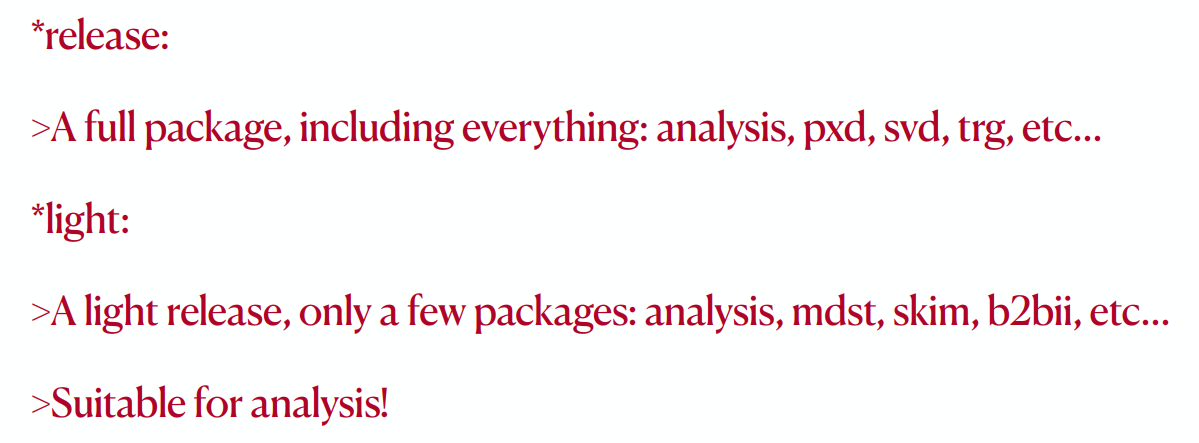 5
Setup 2:
代码研发（service work, DAQ update, detector update, etc）：
     source /cvmfs/belle.cern.ch/tools/b2setup
     b2code-create development
如果失败了，显示git@github.com: Permission denied (publickey).
git config --global --add safe.directory /cvmfs/belle.cern.ch/tools
或者
export BELLE2_SOFTWARE_REPOSITORY=git@gitlab.desy.de:belle2/software/basf2.git 
export BELLE2_VERSIONING_REPOSITORY=git@gitlab.desy.de:belle2/software/versioning.git
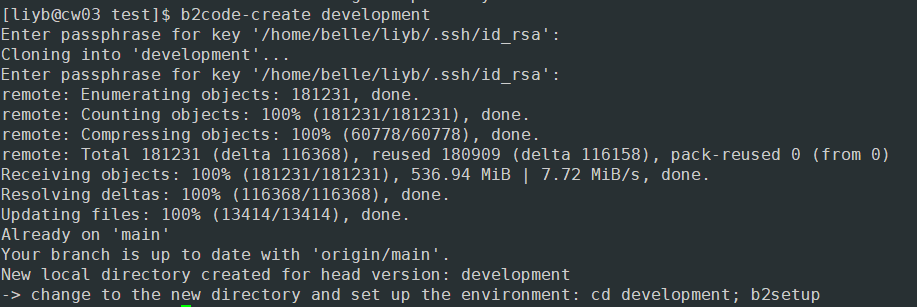 在BASF2 目录下
    编译：
             scons

     指定使用本Basf2软件：
             b2setup
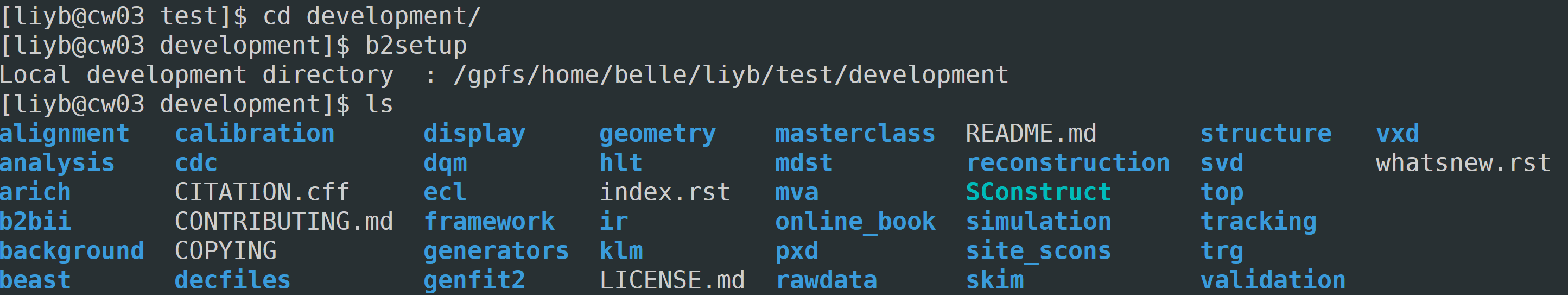 6
How to run script?
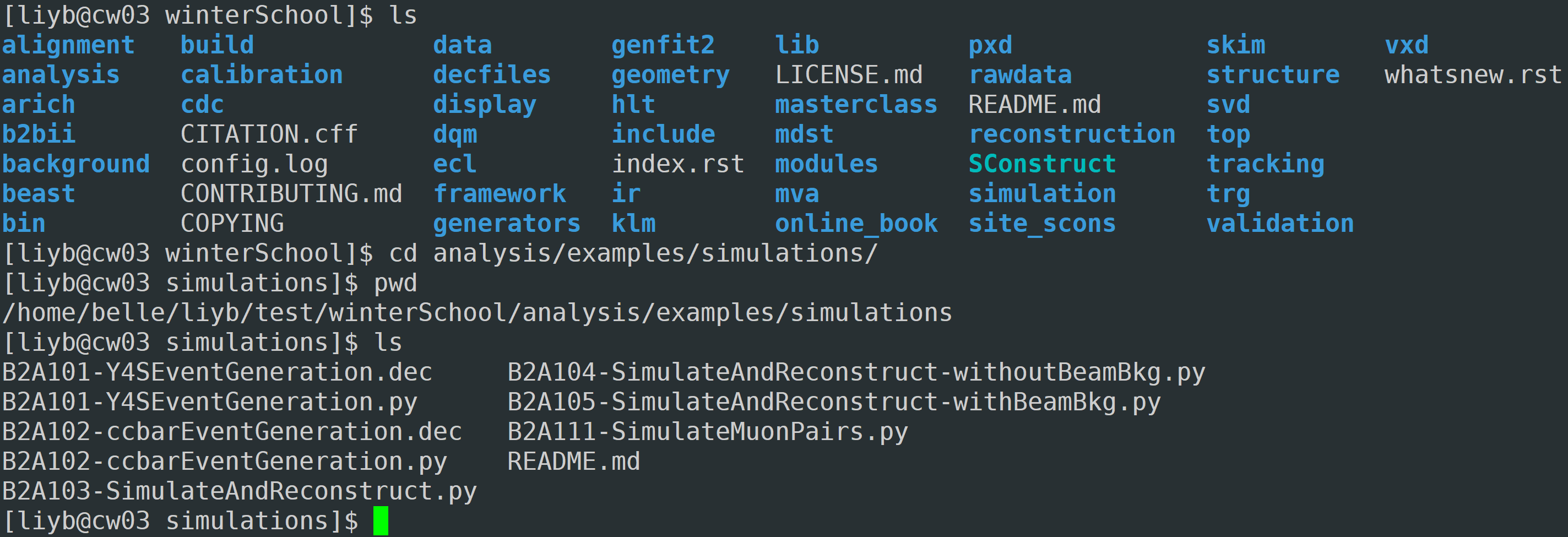 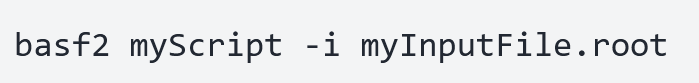 basf2 B2A101-Y4SEventGeneration.py
7
How to run script?
简单的产生MC样本的例子：
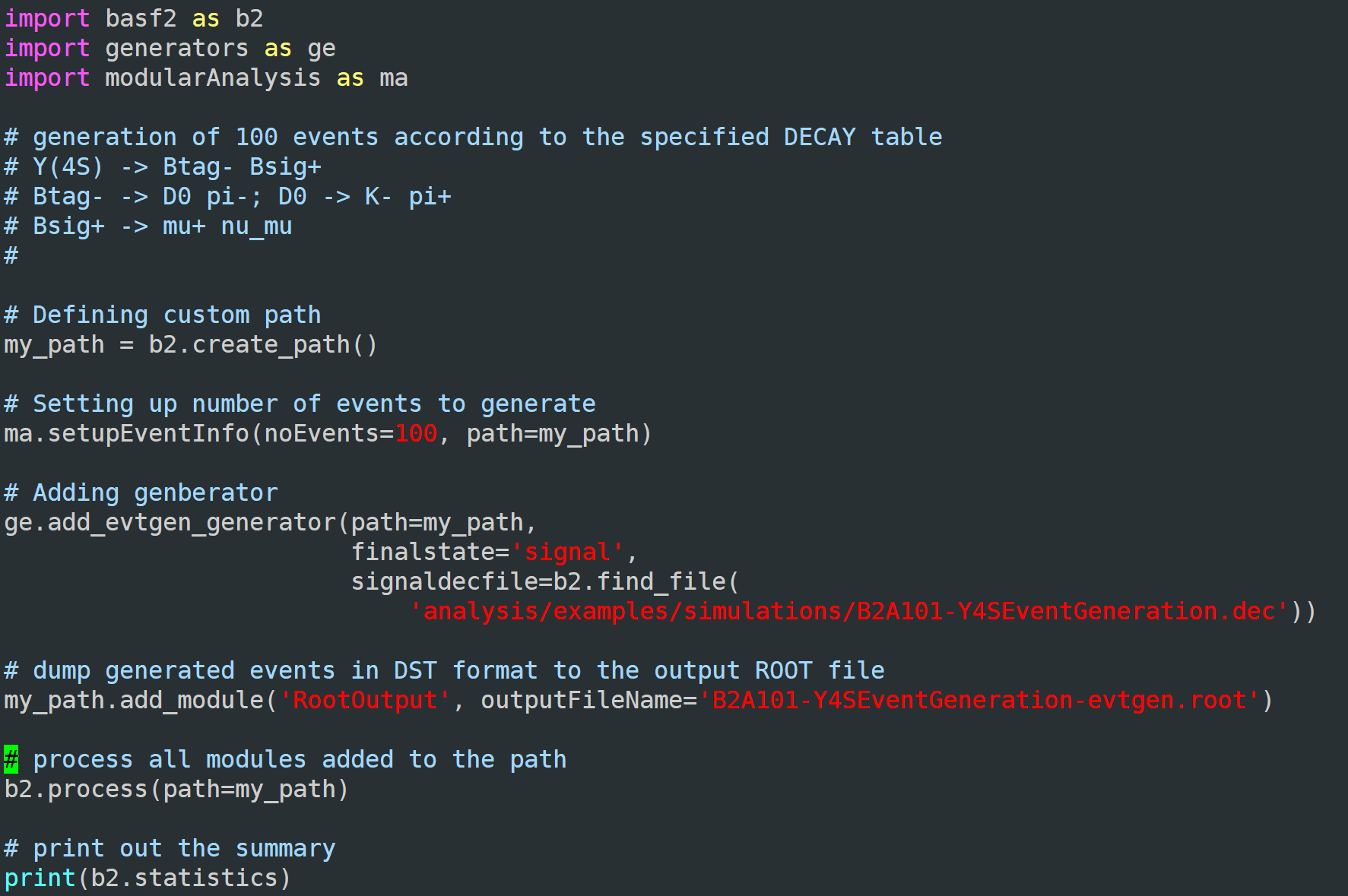 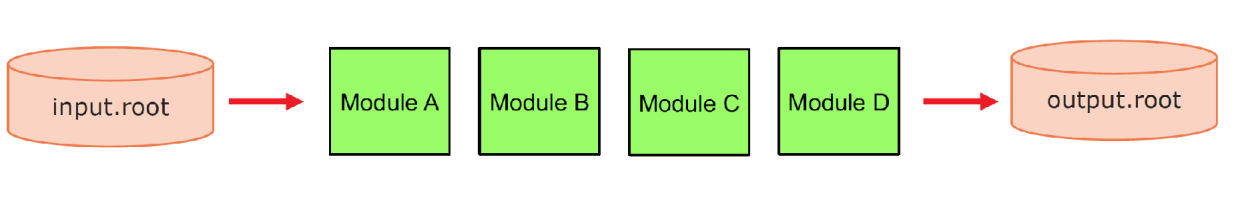 8
The details of module: example 1
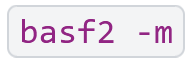 列出可用的modules
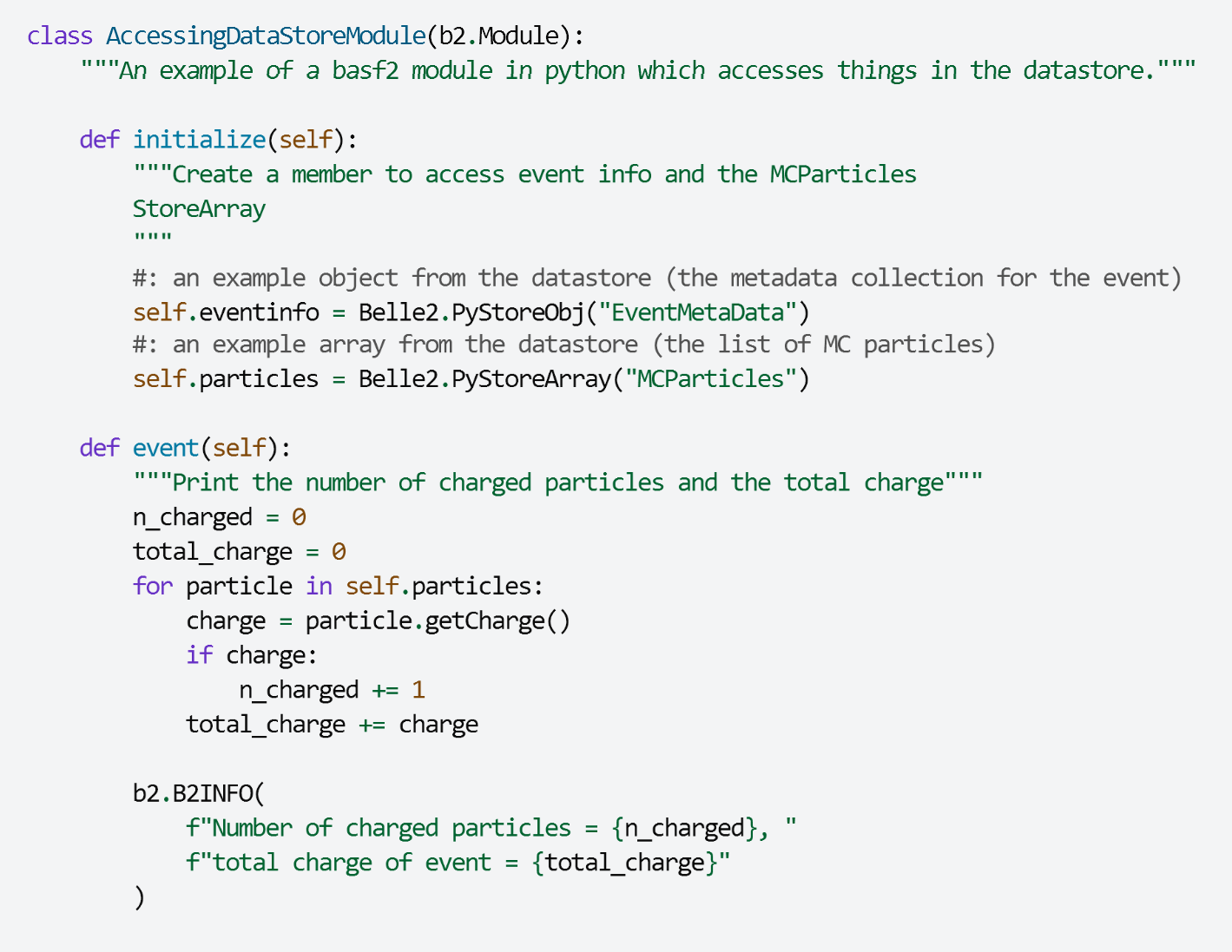 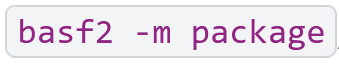 某Module的详细信息
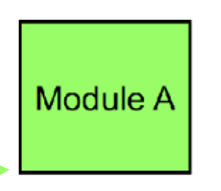 initialize()
首次运行
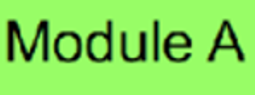 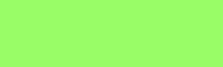 首次运行
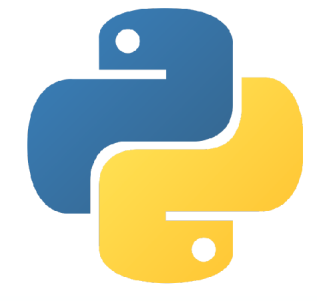 Event()
9
The details of module: example 1
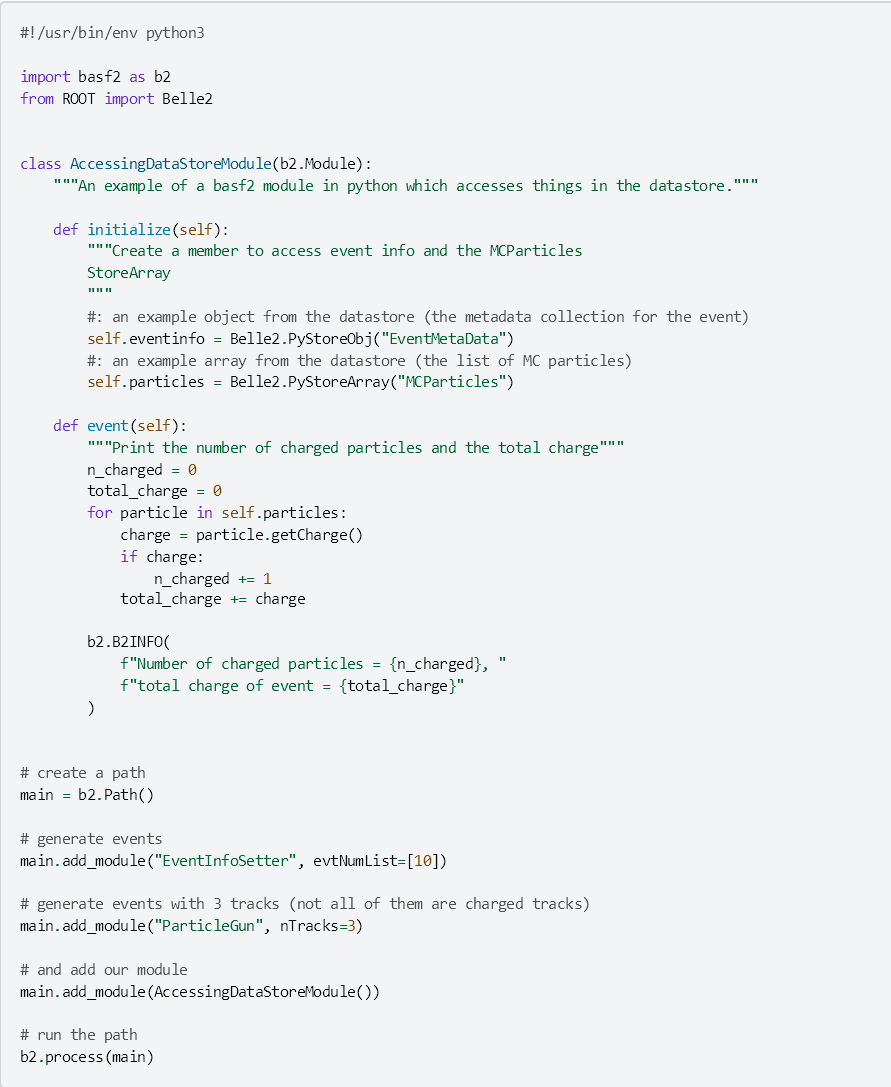 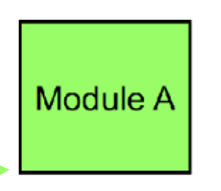 initialize()
首次运行
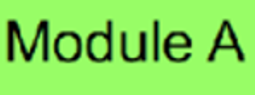 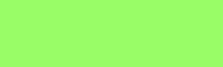 首次运行
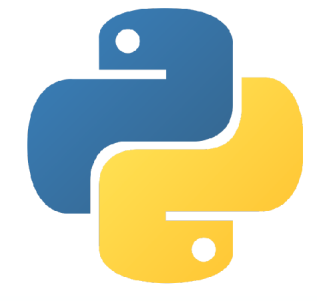 Event()
10
The details of module: example 2
trg/grl/modules/trggrlneuralnet
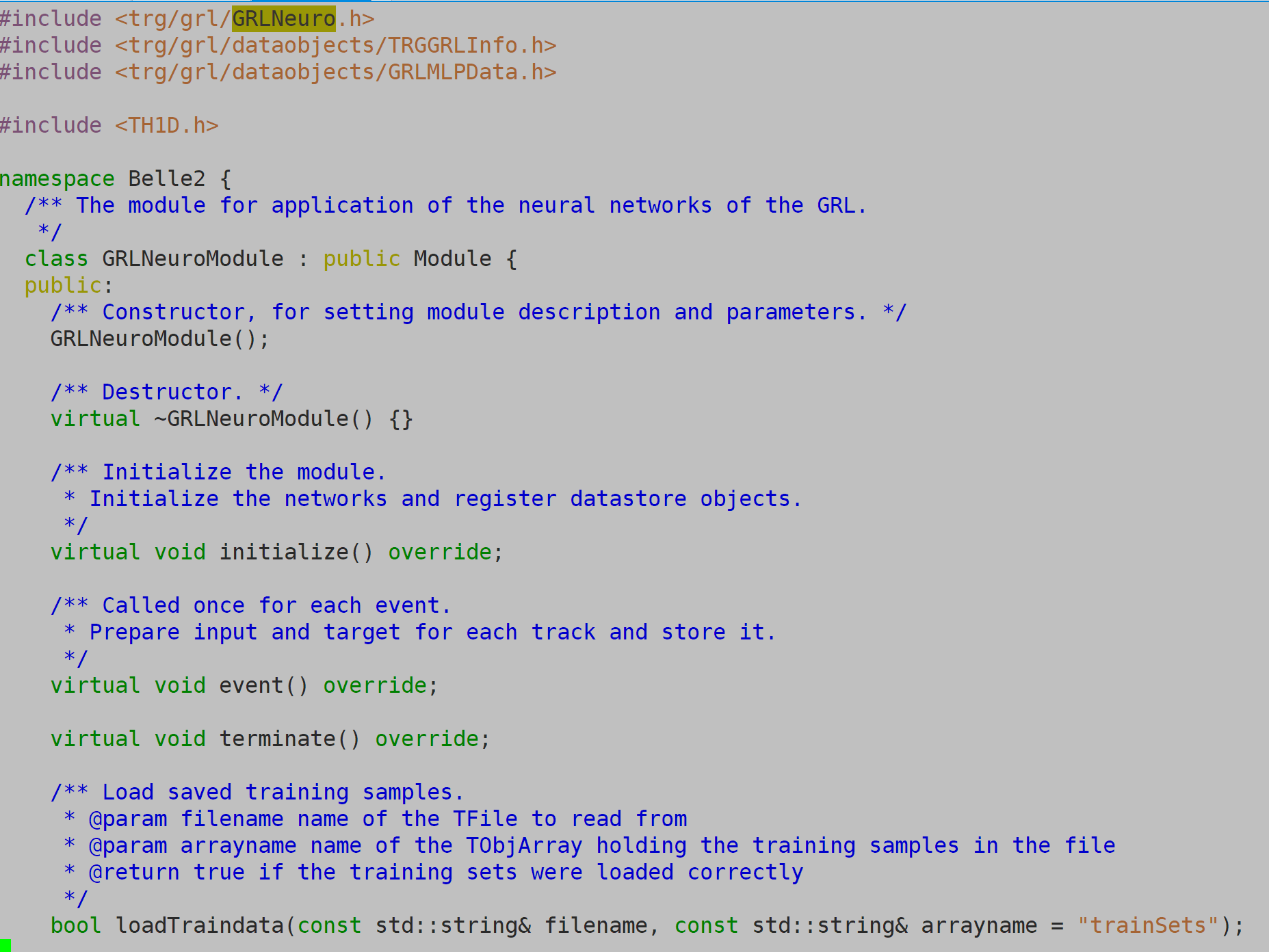 简单的神经网络应用module
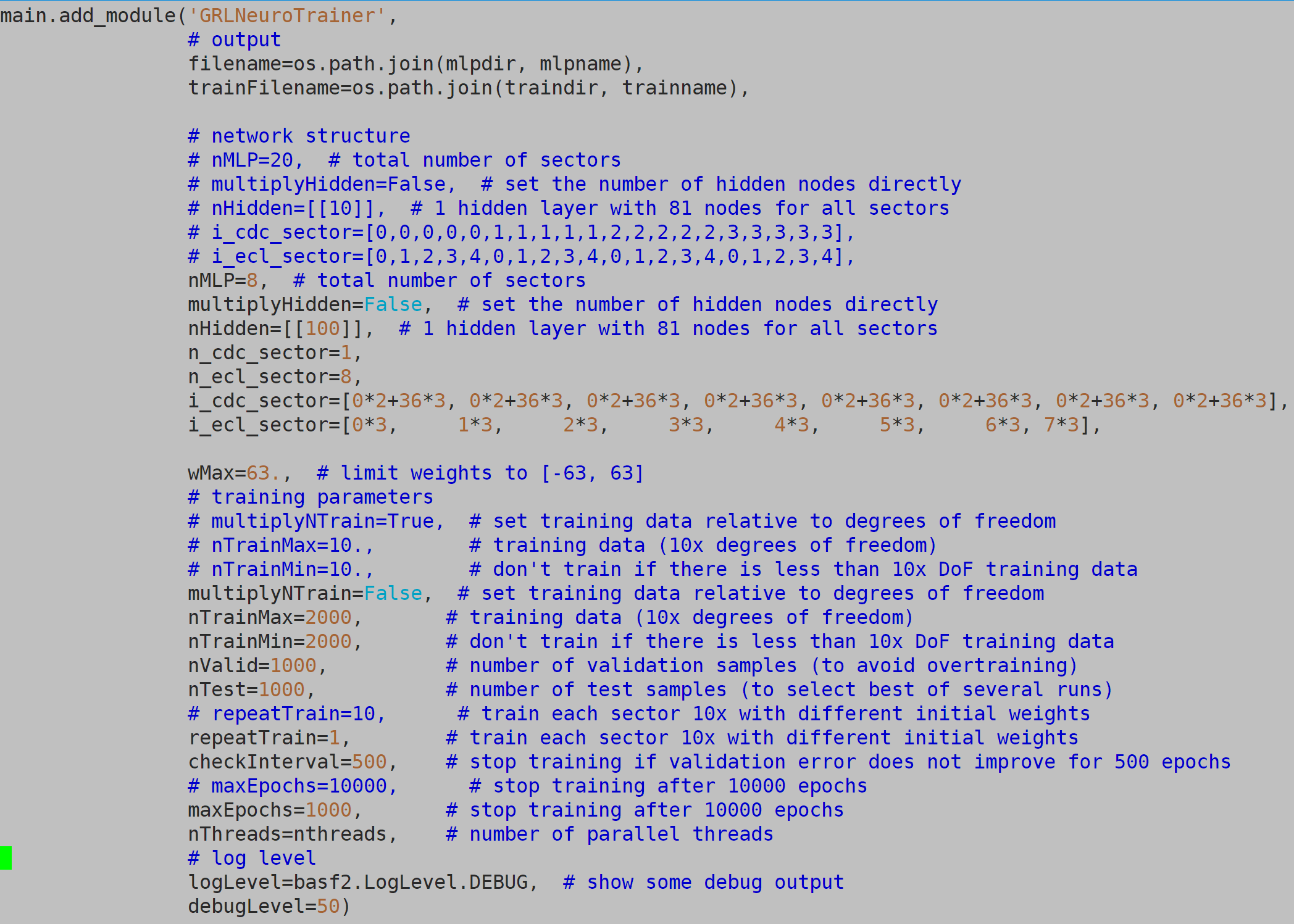 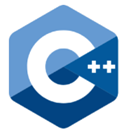 11
Before Analyzing Data/MC
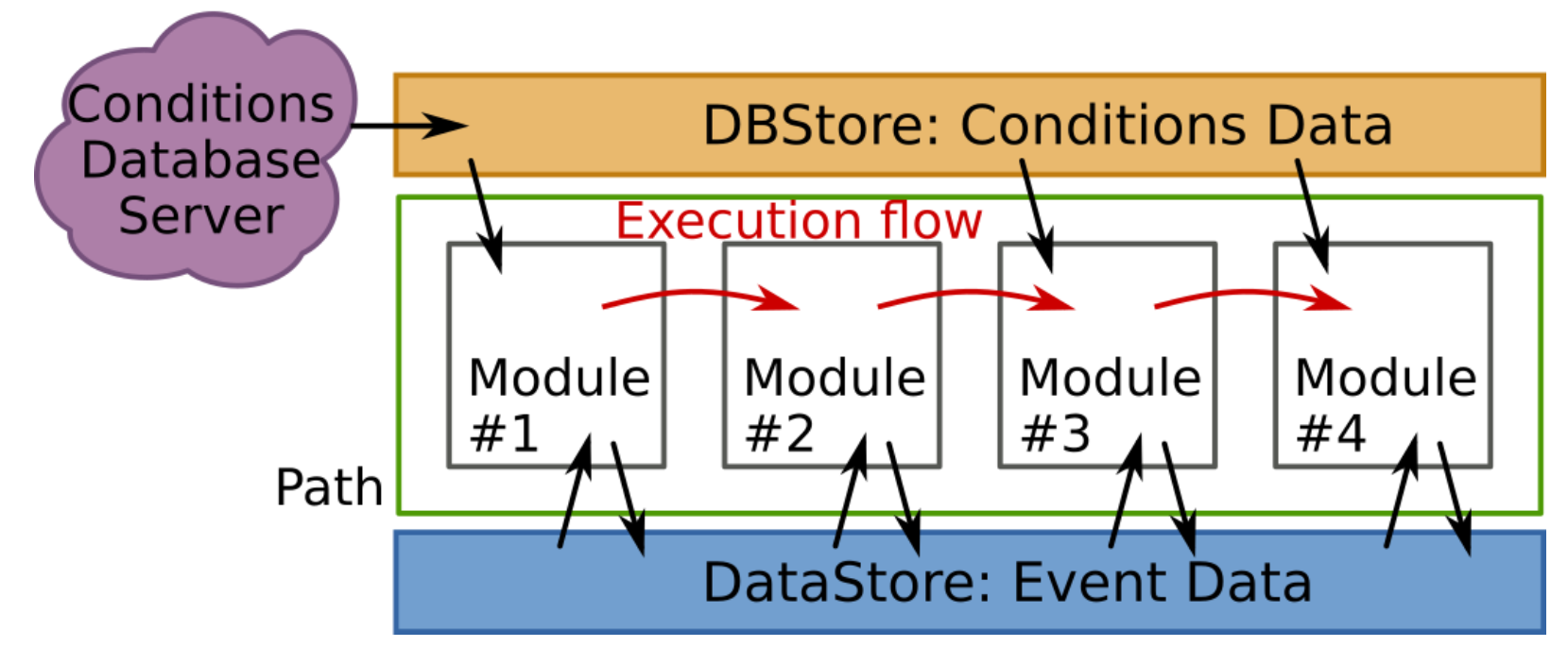 12
Before Analyzing Data/MC
Conditions Database: Additional data needed to interpret and analyze the data
                                         e.g. the detector configuration, calibration constants
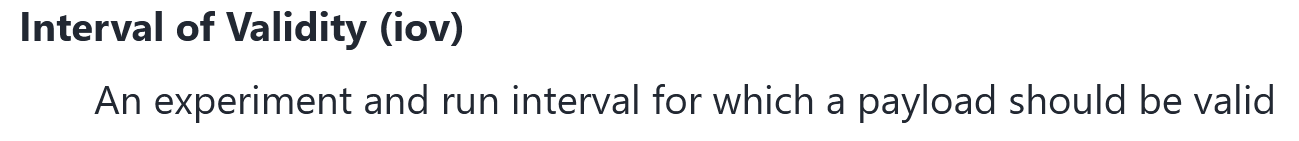 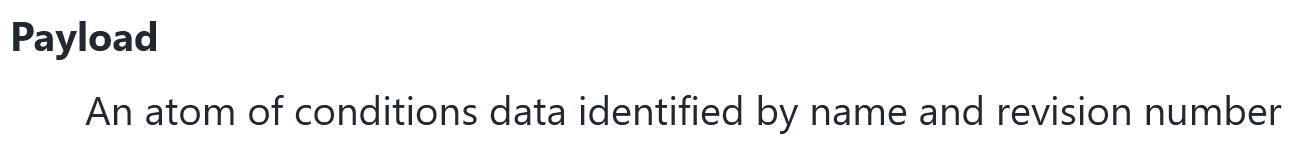 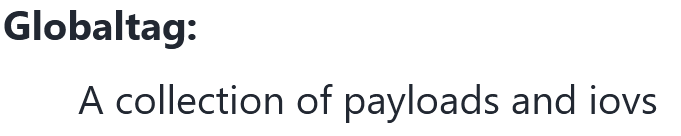 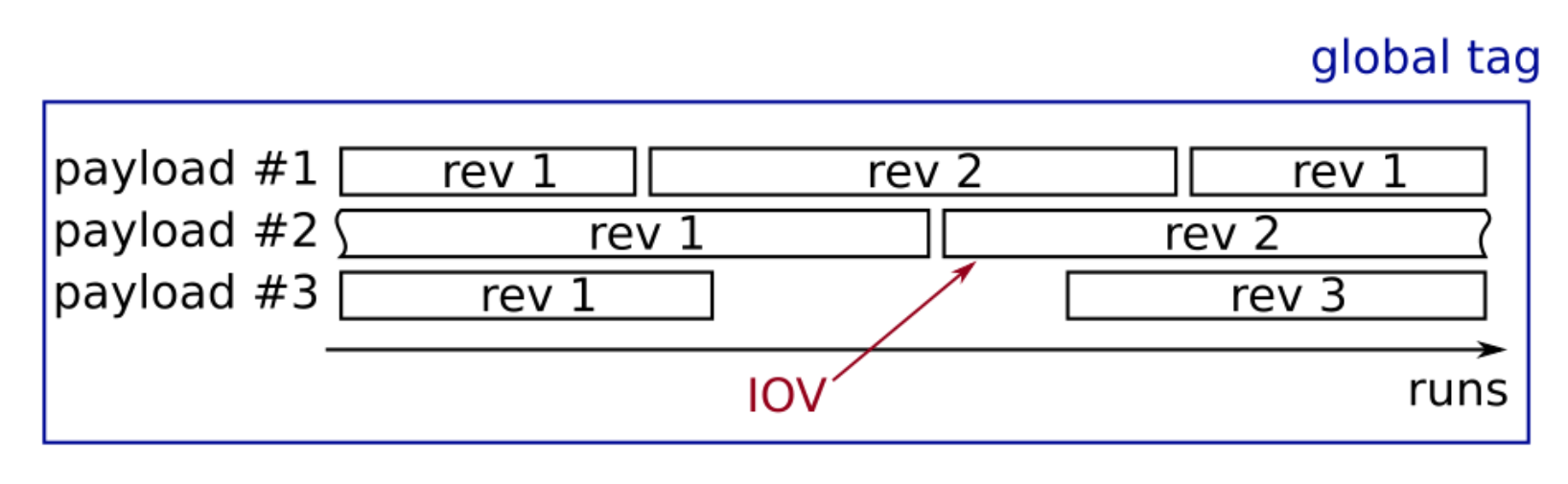 13
Before Analyzing Data/MC
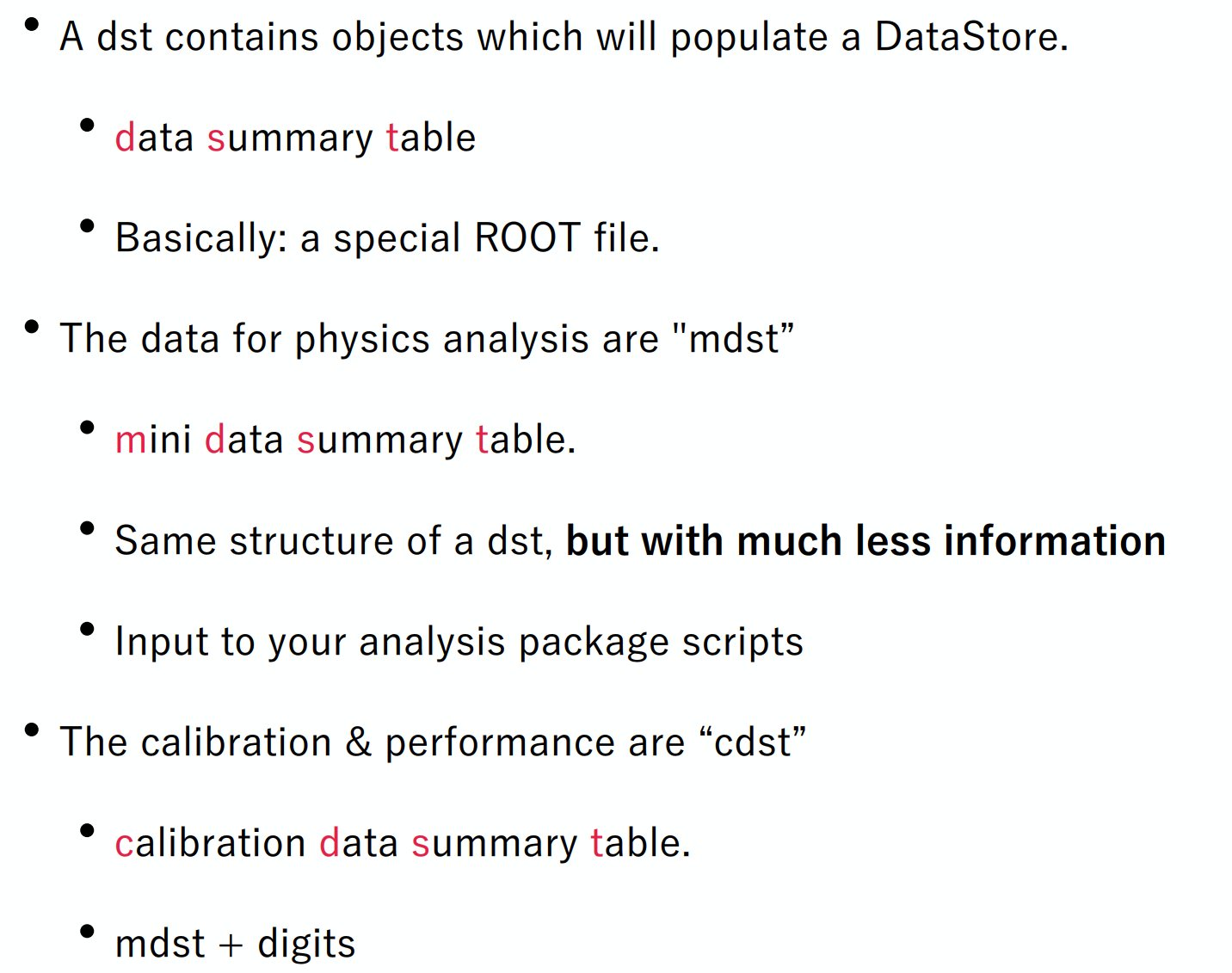 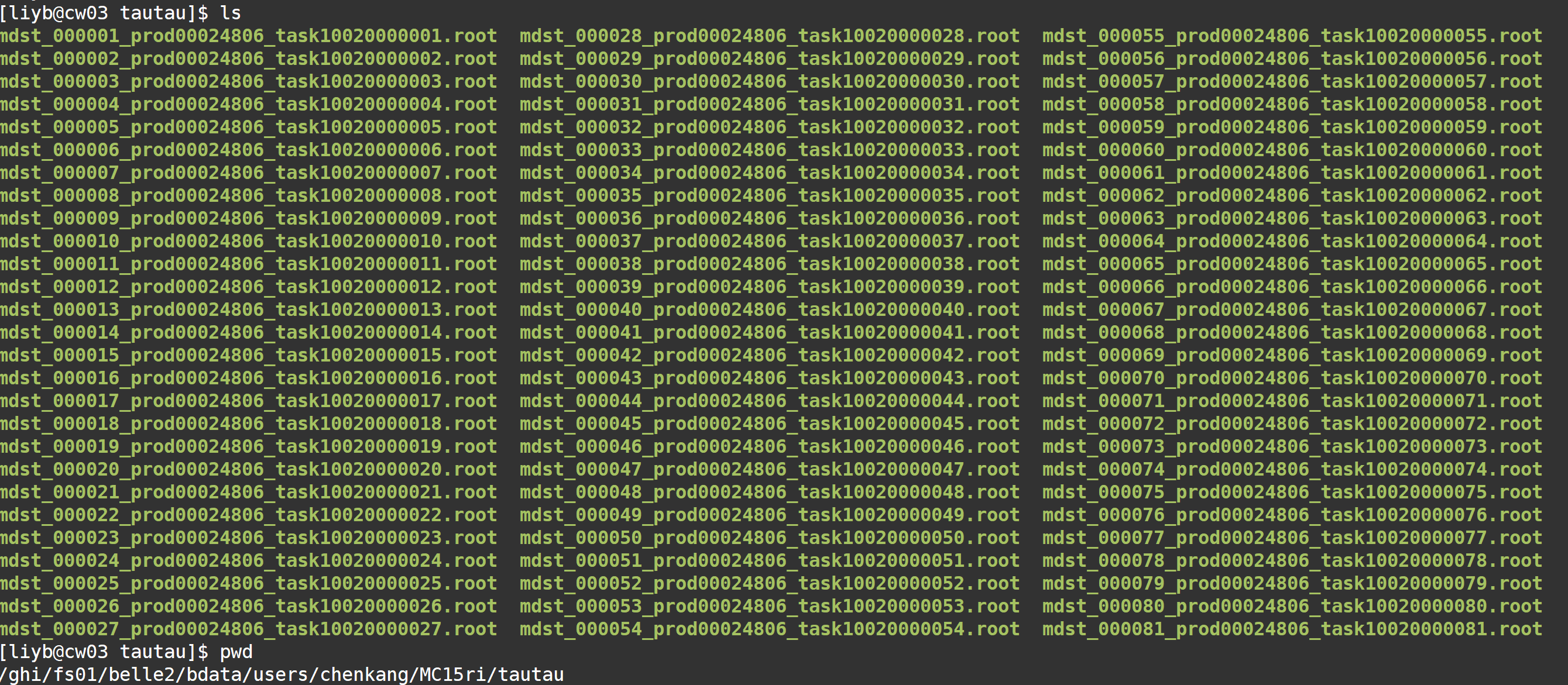 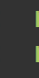 14
Before Analyzing Data/MC
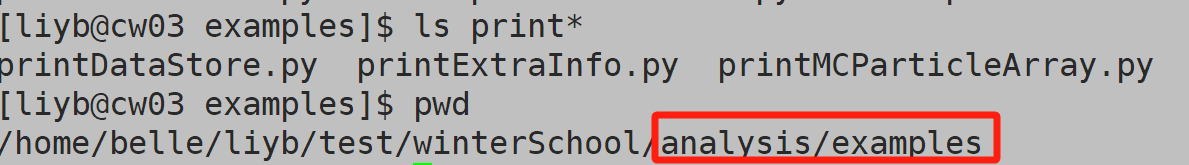 python3 printDataStore.py -i /ghi/fs01/belle2/bdata/users/chenkang/MC15ri/tautau/mdst_000001_prod00024806_task10020000001.root
basf2 printMCParticleArray.py -i /ghi/fs01/belle2/bdata/users/chenkang/MC15ri/tautau/mdst_000001_prod00024806_task10020000001.root
衰变表：decfiles/dec
粒子表：framework/particledb/data/evt.pdl
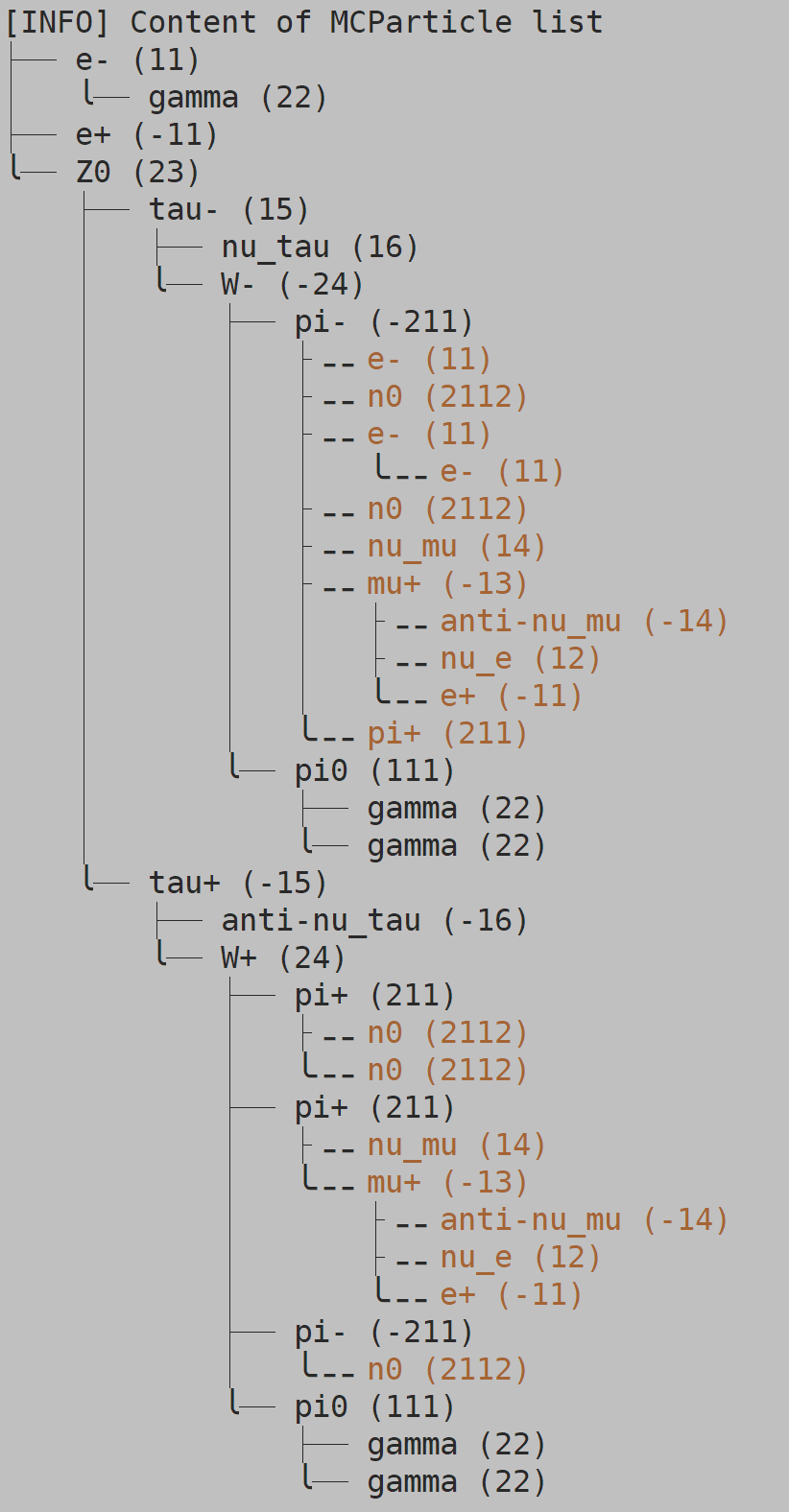 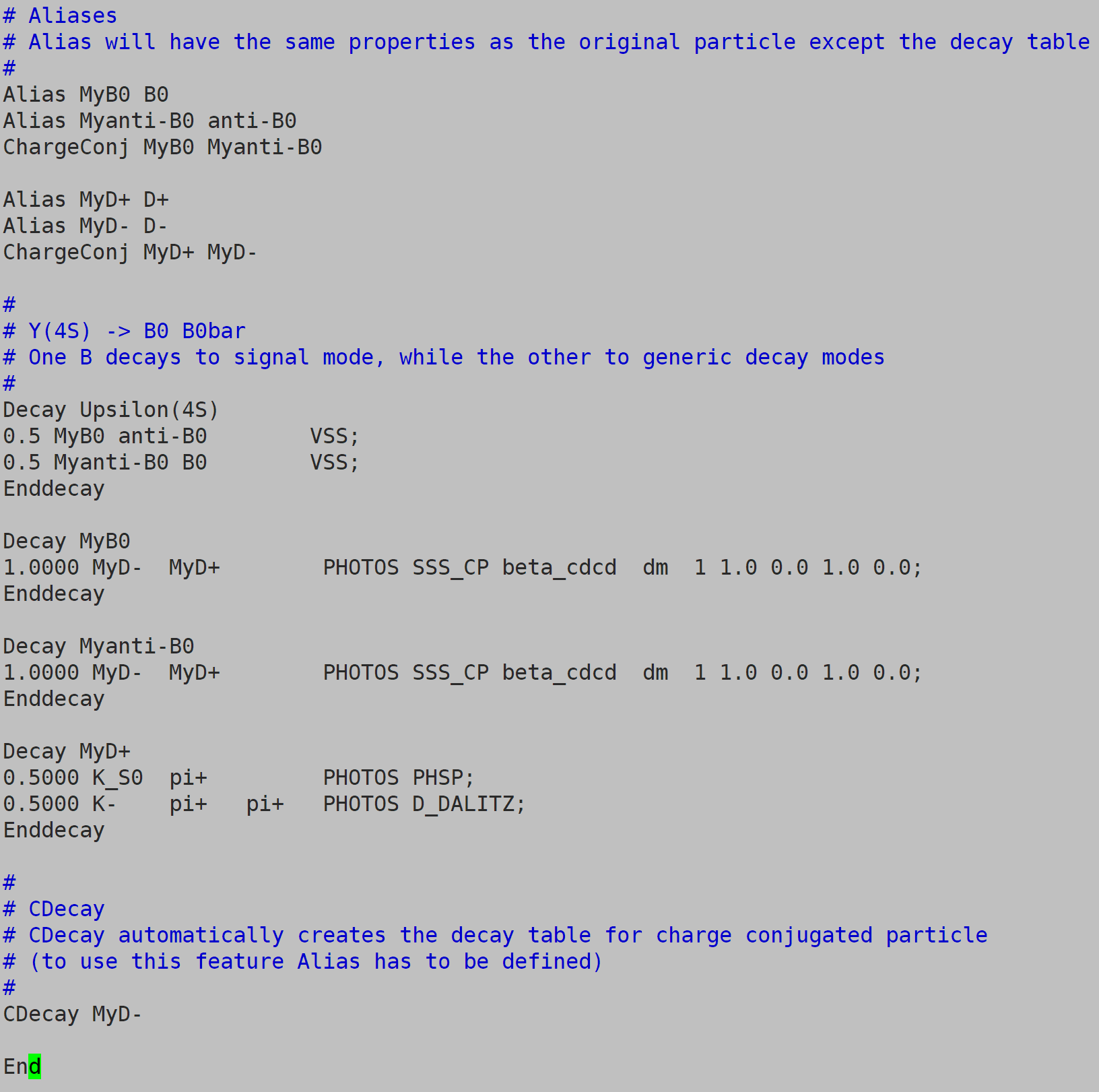 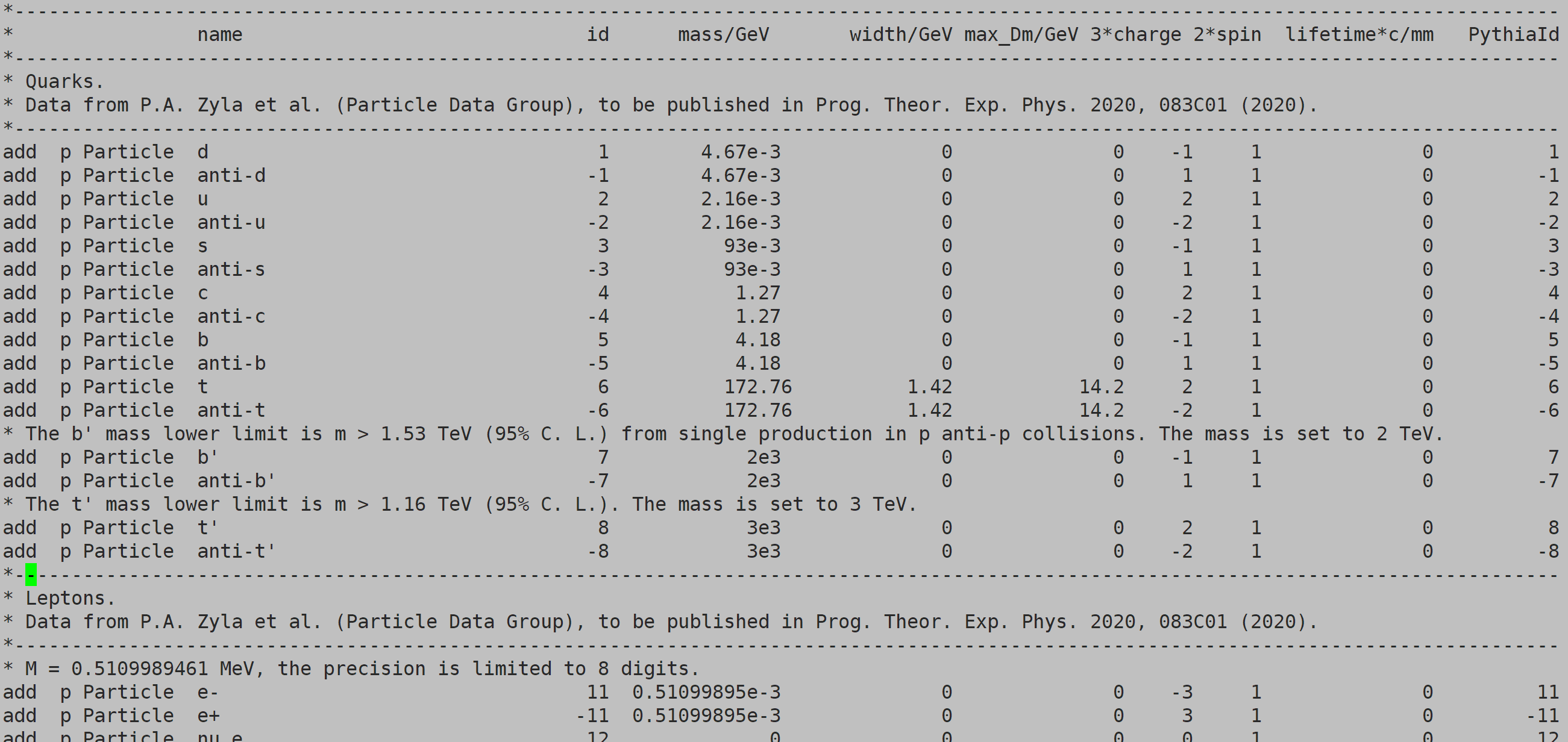 15
Using Git
Belle II 使用 desy 的 gitlab 服务器
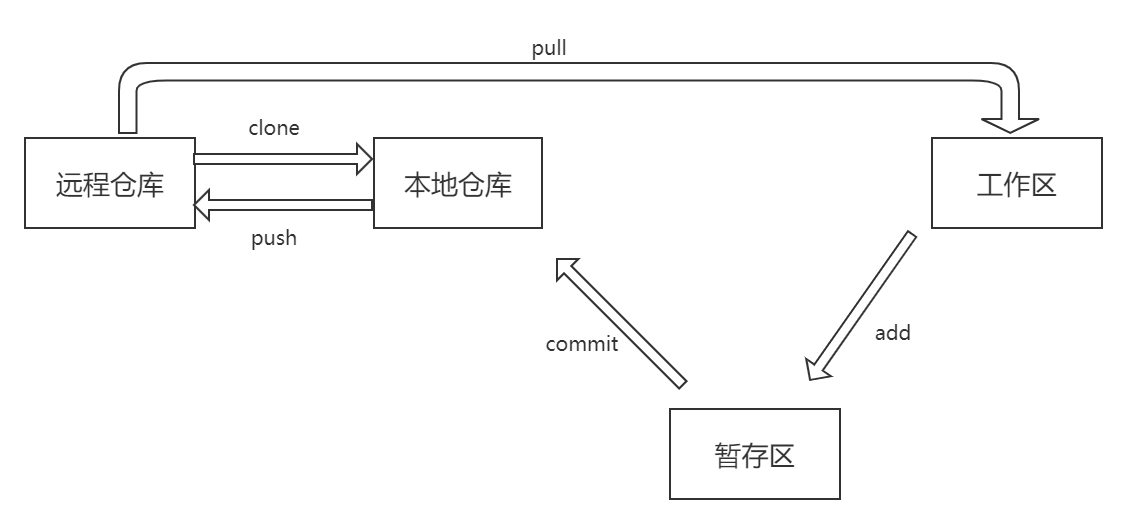 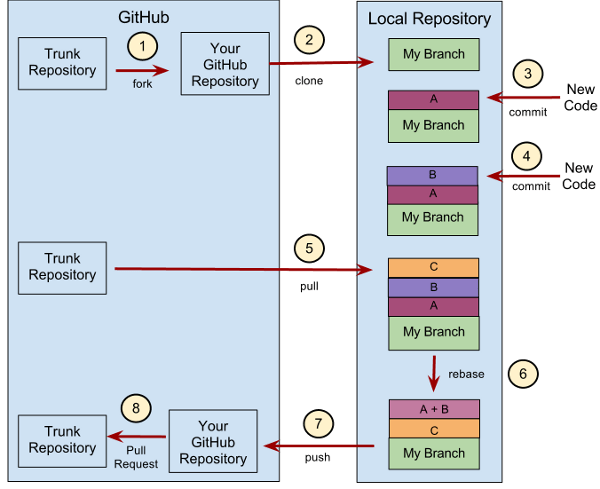 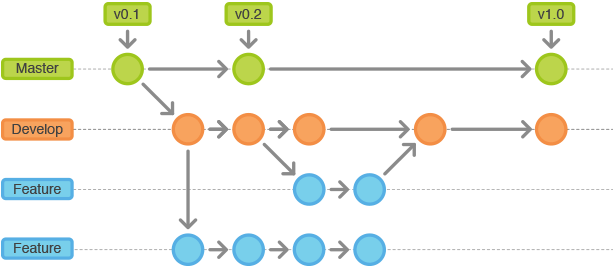 16
Using Git
https://gitlab.desy.de/belle2/analyses/b2chinaschool
git clone： 复制远程库(repository)到本地
git clone git@gitlab.desy.de:belle2/analyses/b2chinaschool.git
git checkout -b： 创建一个新的分支
git checkout -b Your_Branch_name
对repository进行编辑
git add：将修改过的文件添加到暂存区,
                以便进行下一步的提交操作
git add filename
git commit：暂存区的更改提交到本地仓库
git commit -m “Modified XXX"
git push origin Your_Branch_name
git push：将本地的提交推送到远程仓库
17
Using Git
https://gitlab.desy.de/belle2/analyses/b2chinaschool
创建 merge Request（github 是pull request）
merge：将自己branch的修改更新到main
            （注意选择是否删除自己的branch）
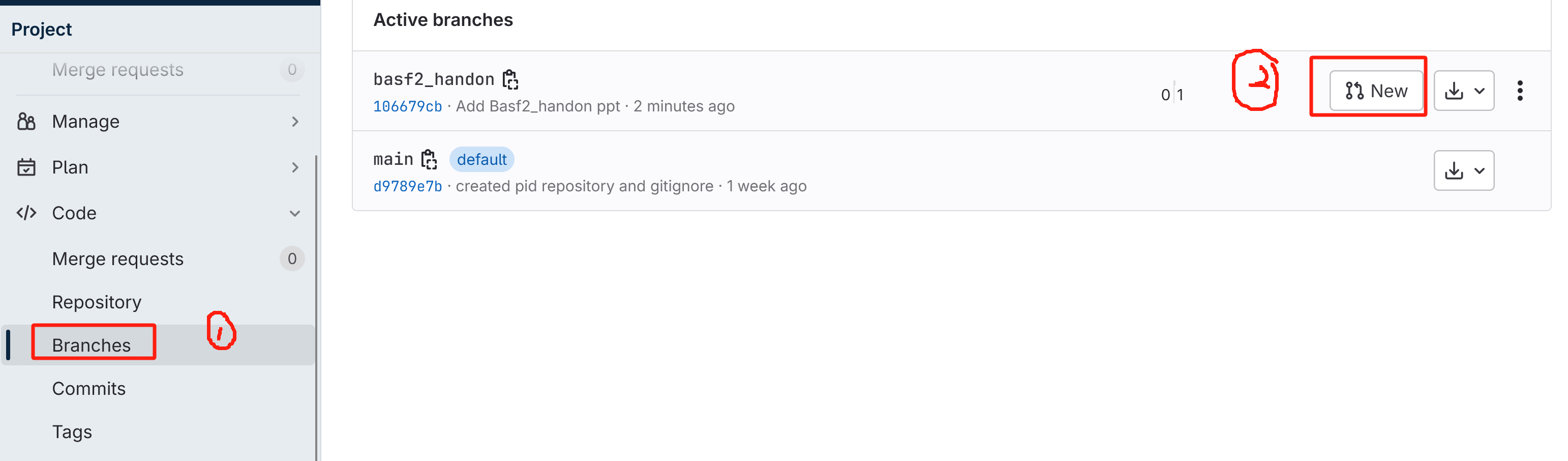 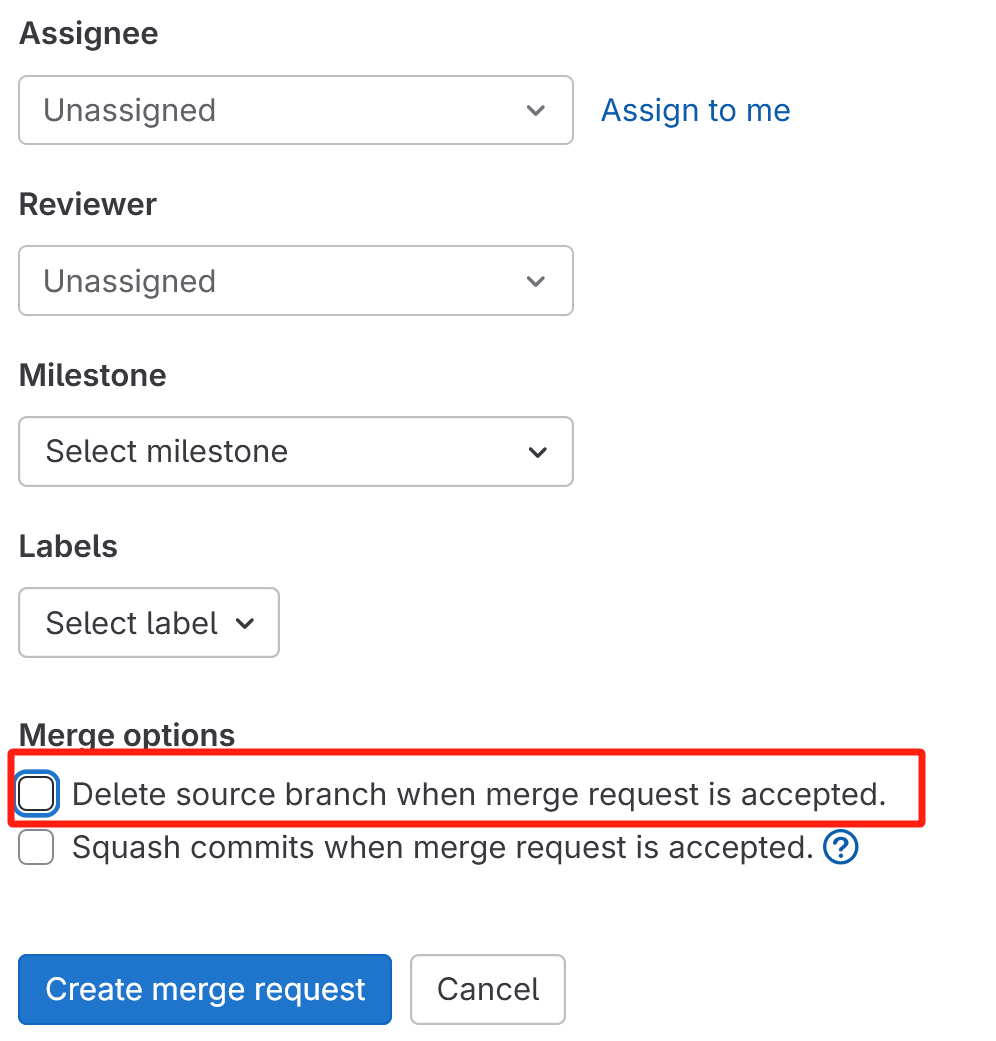 等待审核通过
进行进一步修改，或者删除branch
18
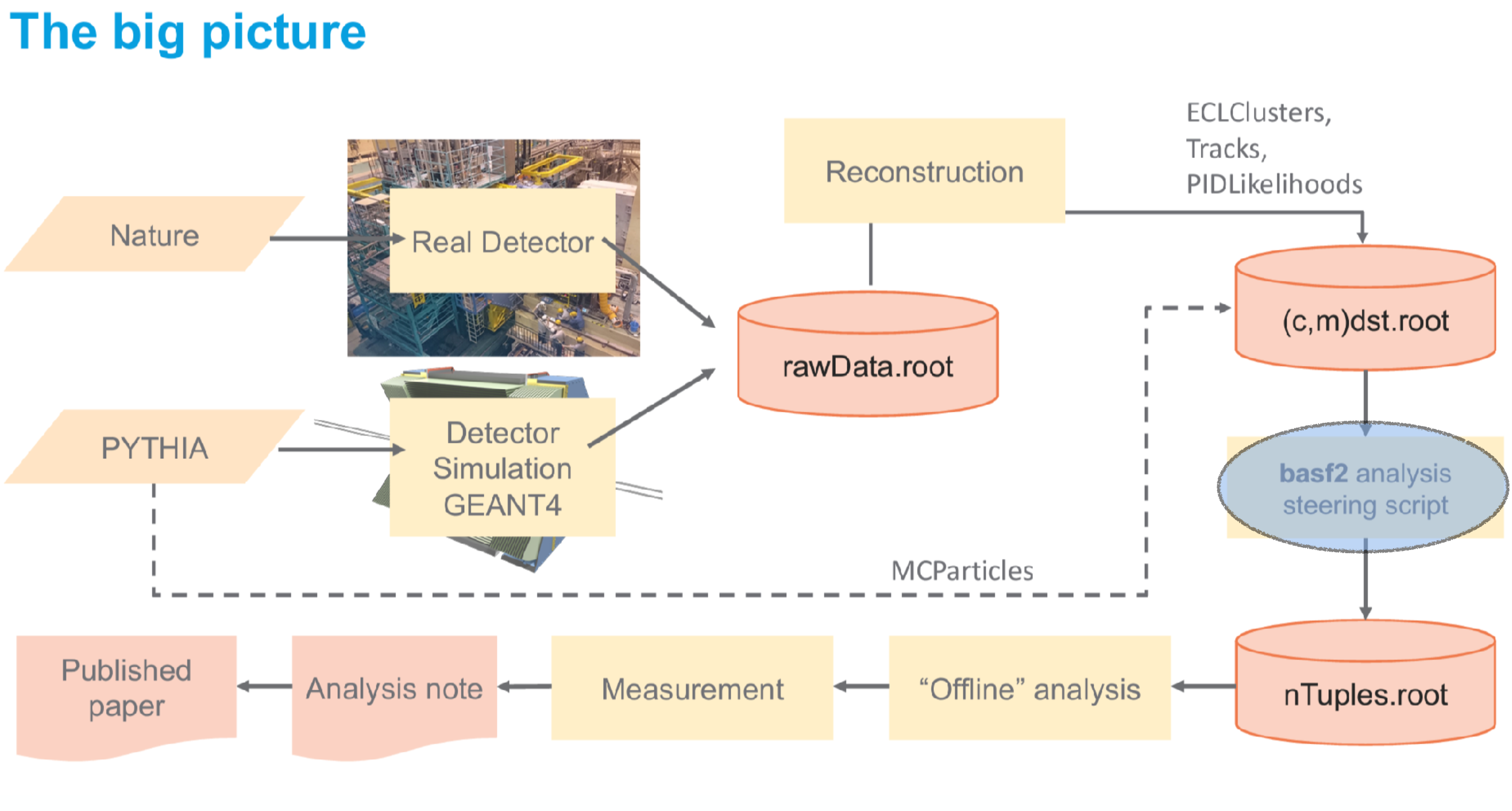 19
Homework
进入 https://gitlab.desy.de/belle2/analyses/b2chinaschool
复制repository 到本地
创建一个自己的branch
在HomeWork目录下添加一个自己名字的文件夹
随便添加一个txt文件
将修改merge 到main
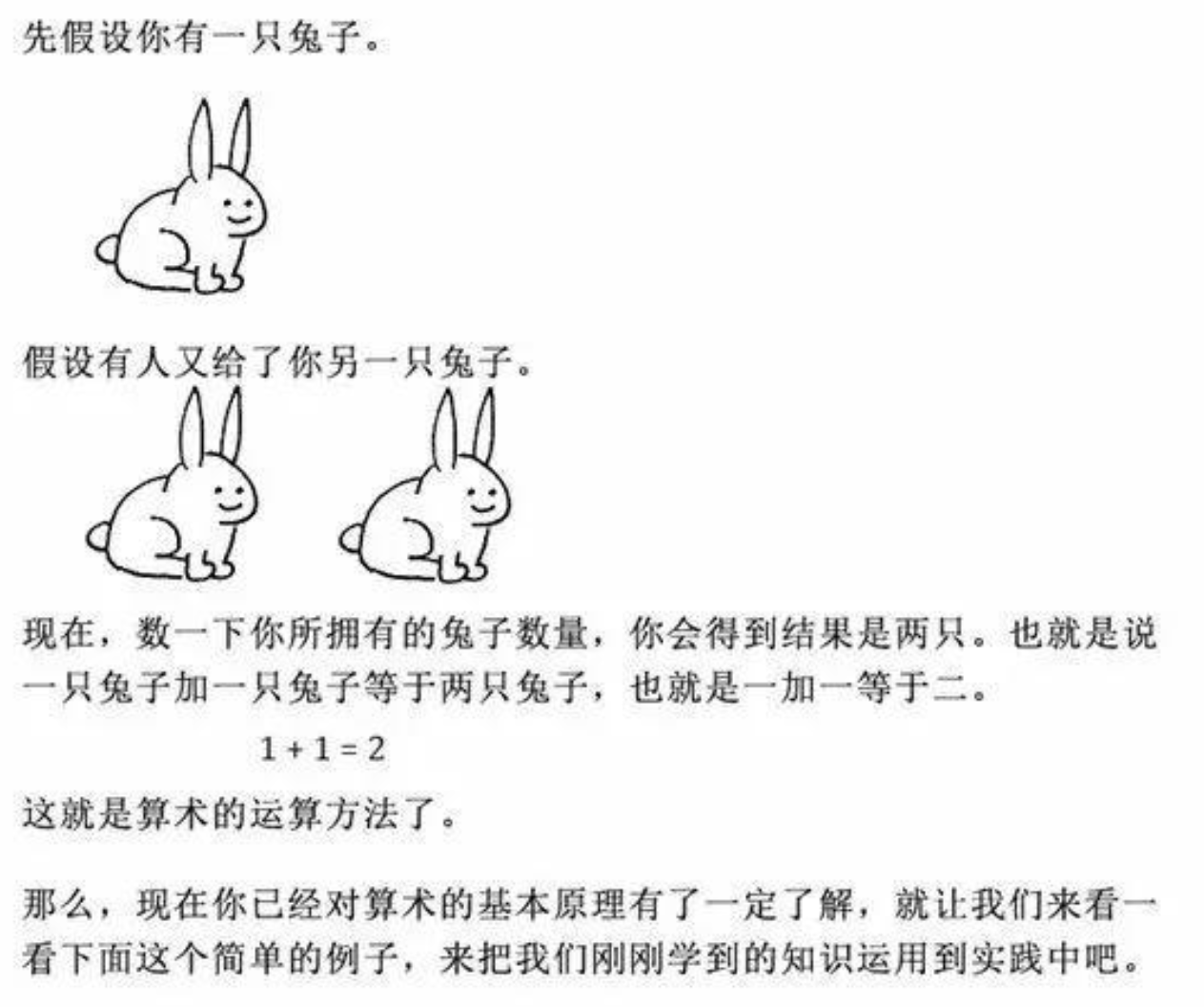 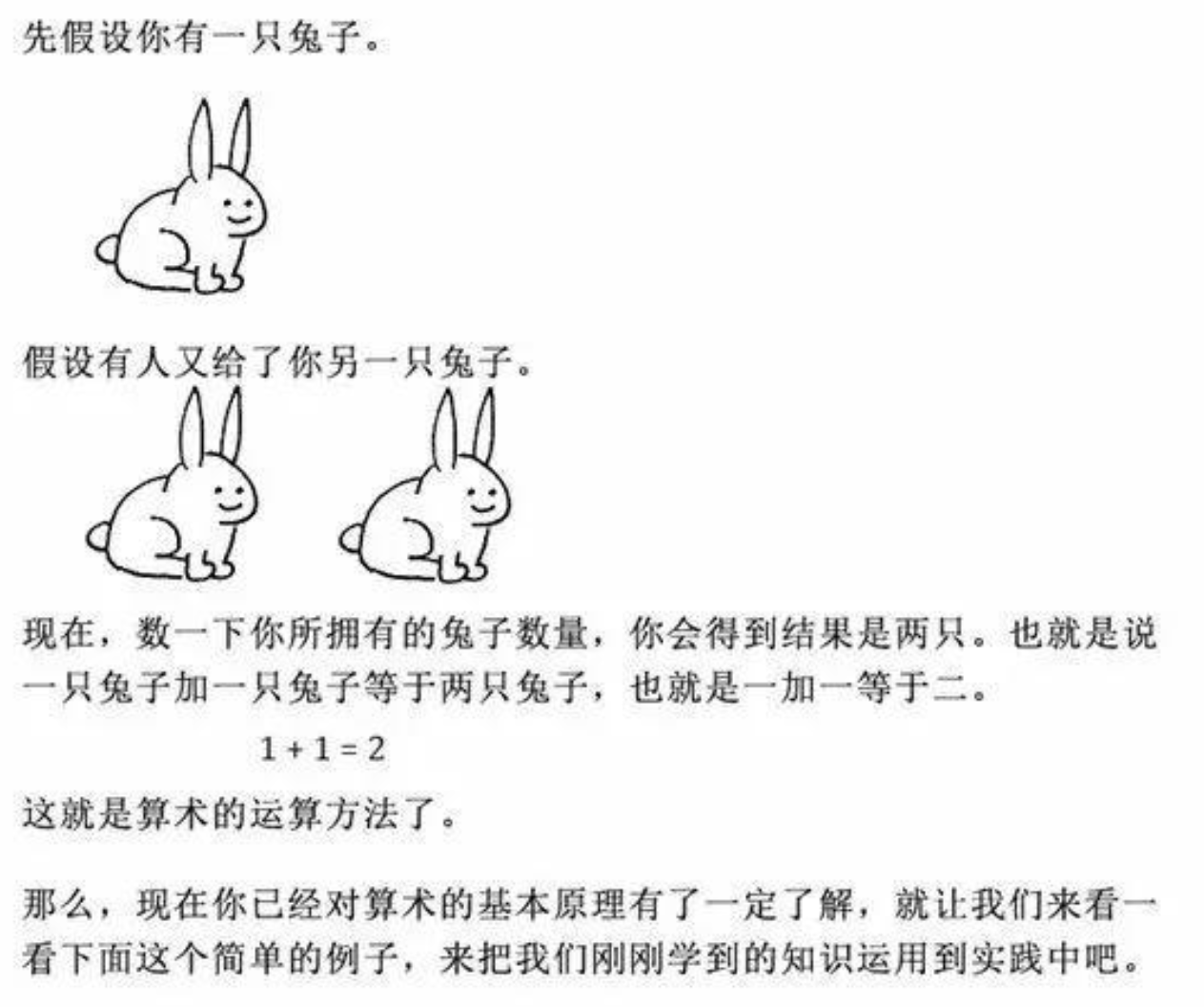 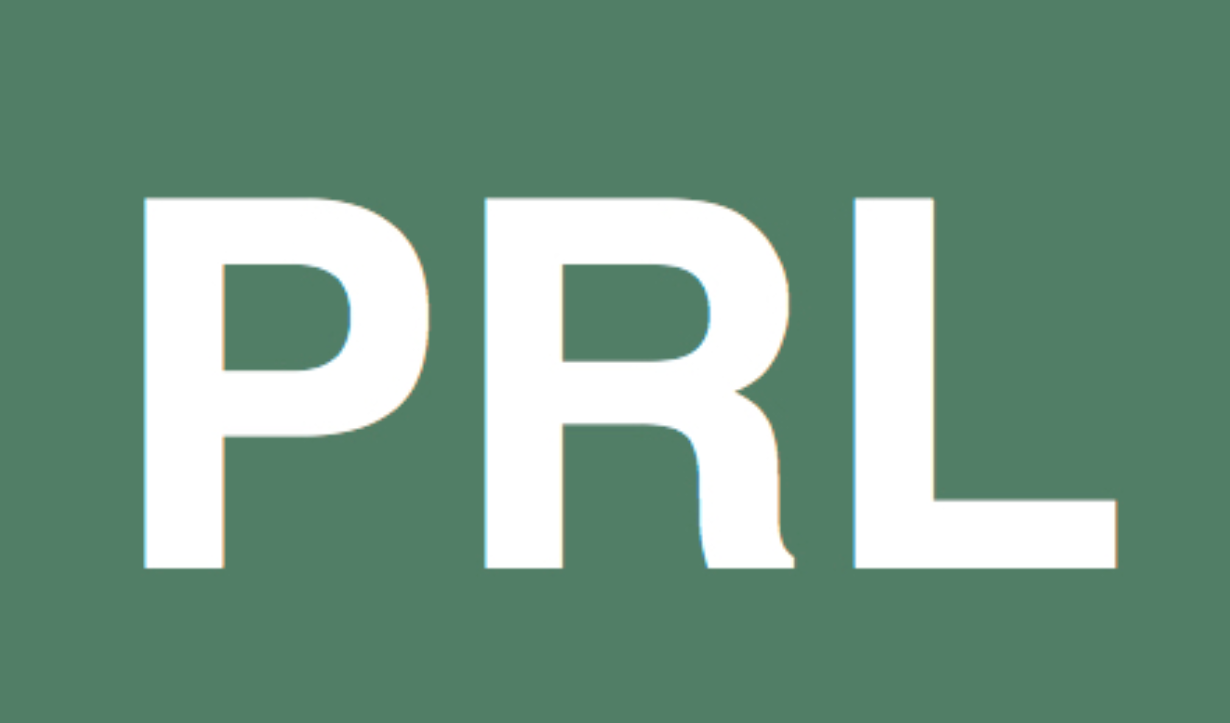 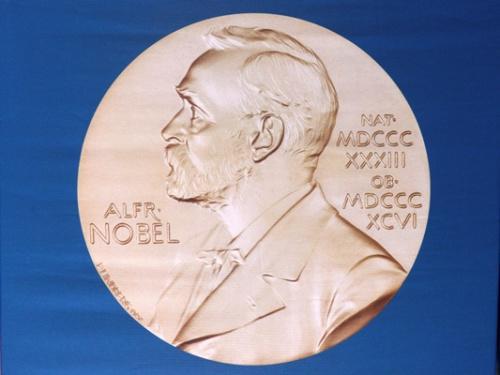 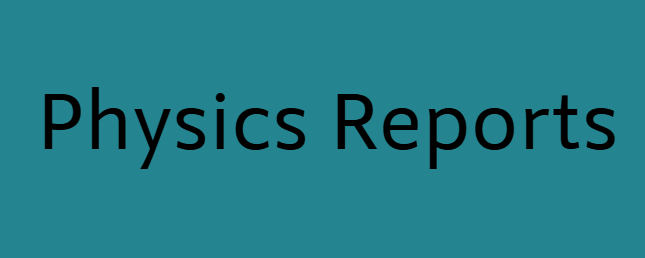 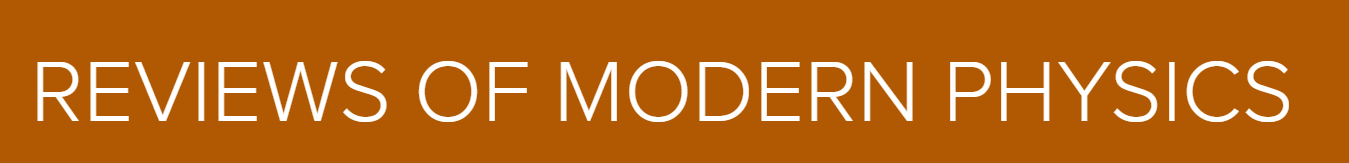 20